١١
الفصل
الأشكال الهندسية
اختبار منتصف الفصل
الفصل الحادي عشر
الدروس من ١١-١ الى ١١-٤
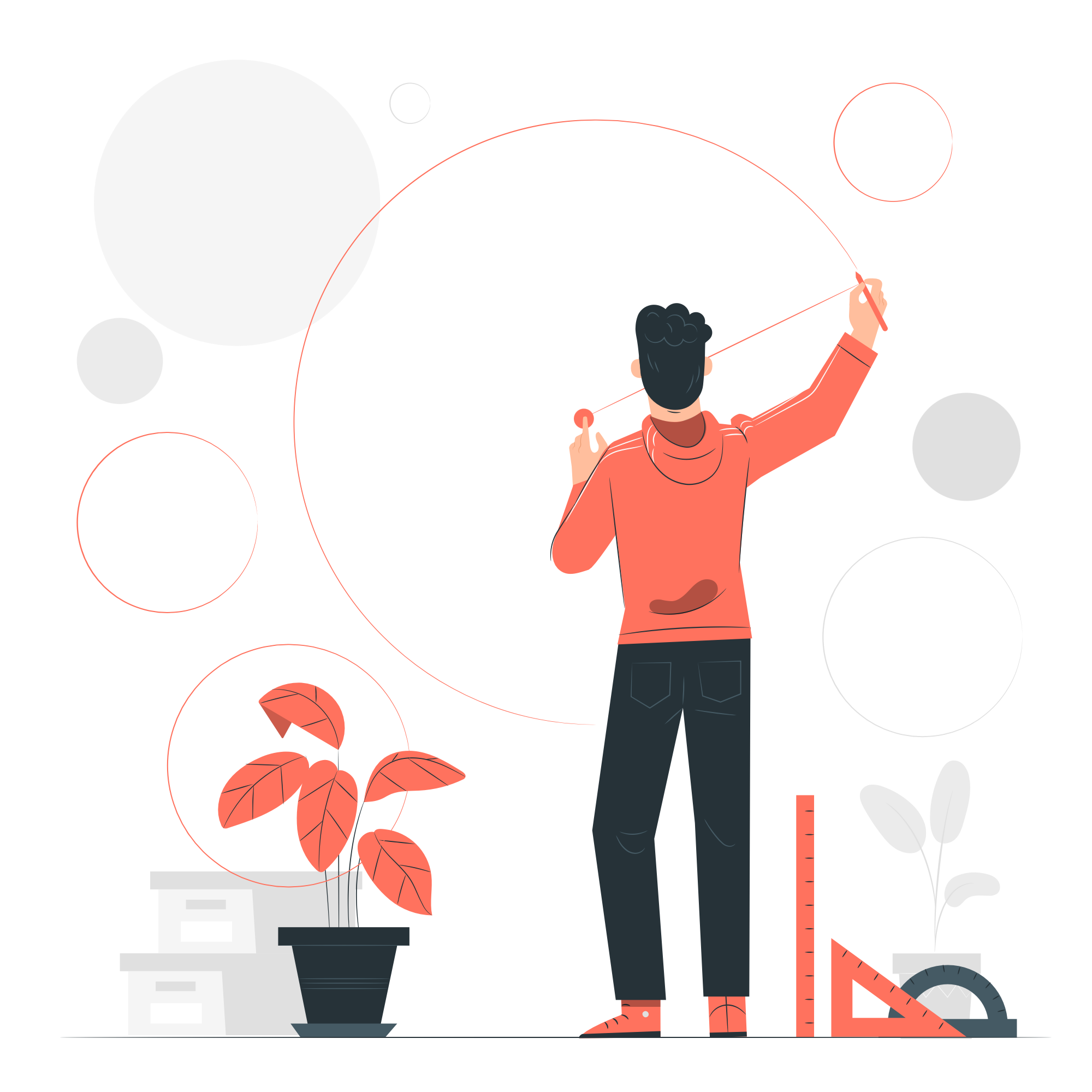 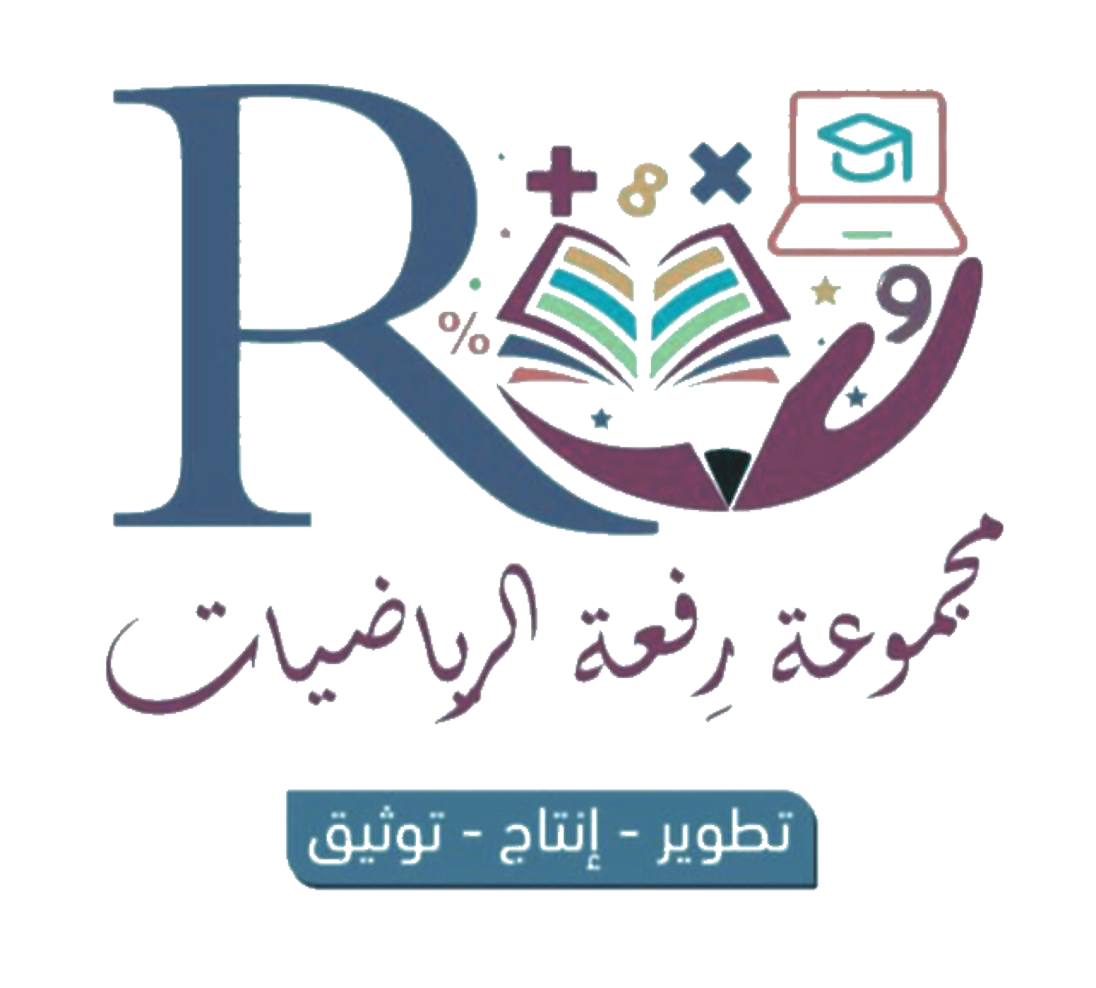 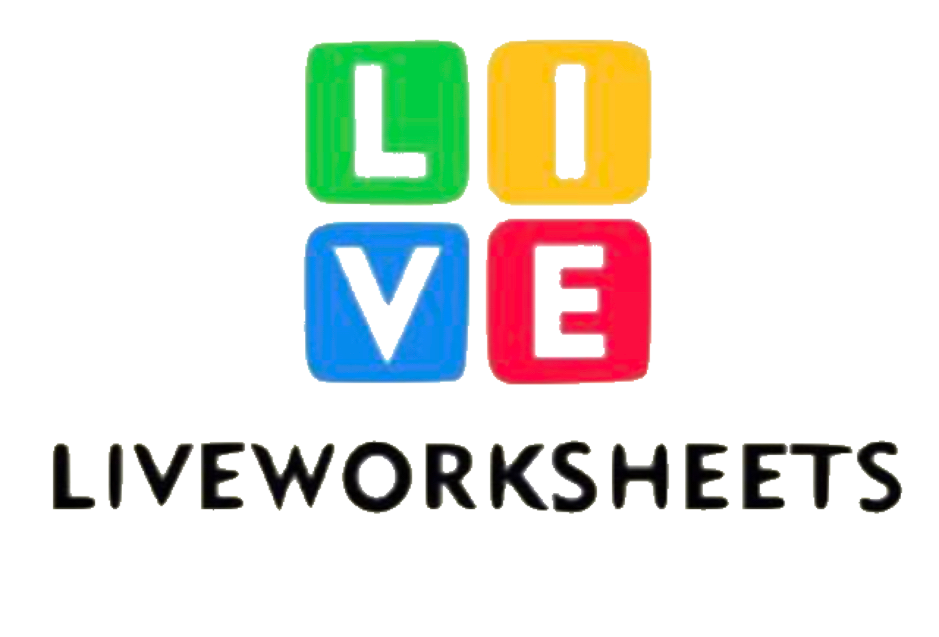 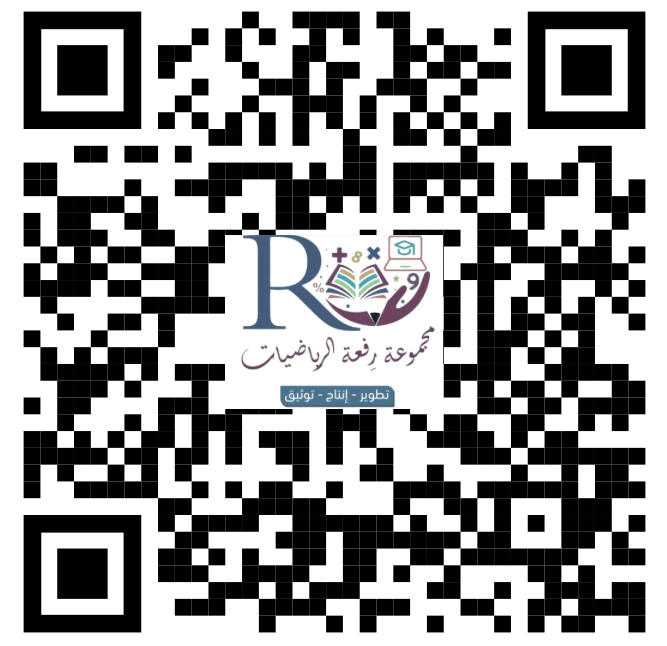 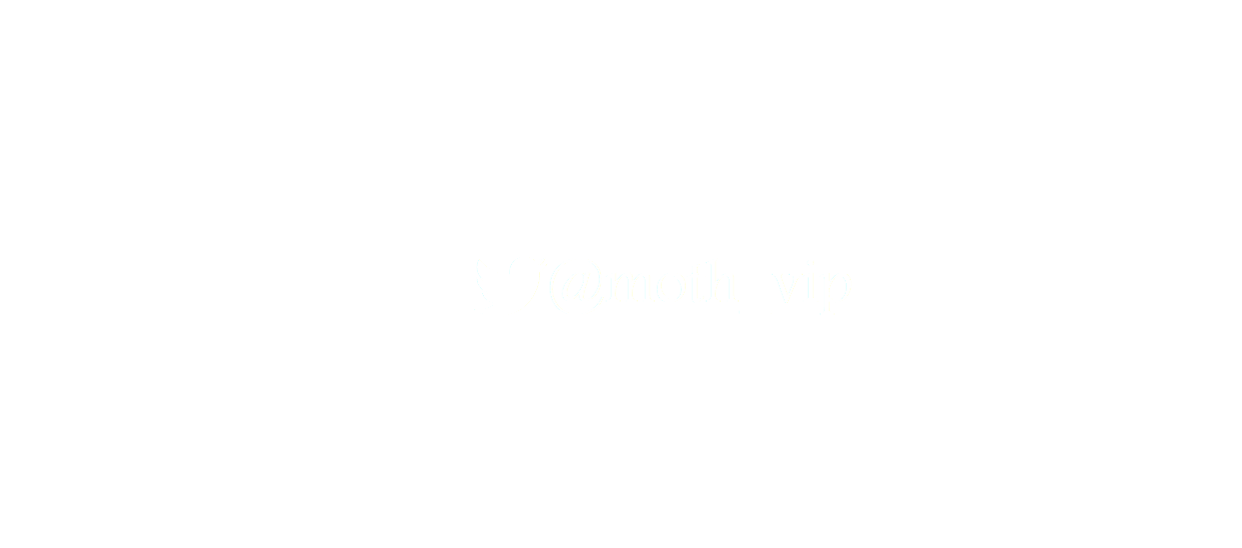 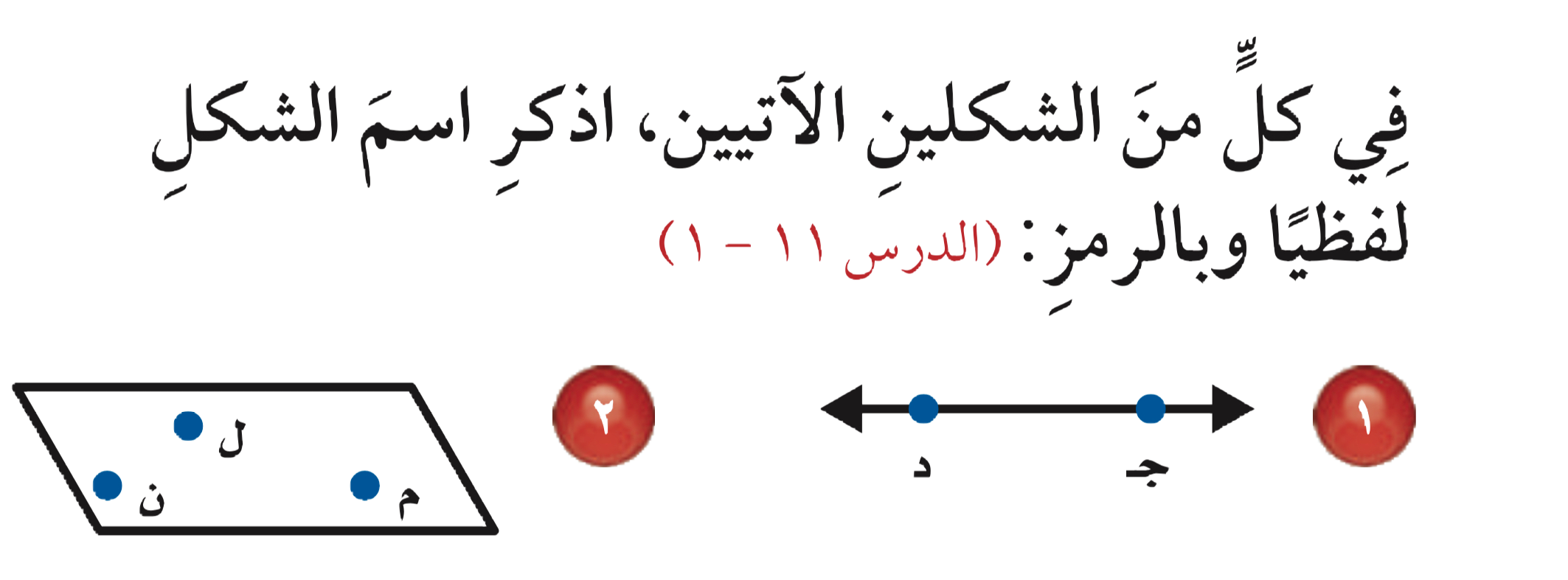 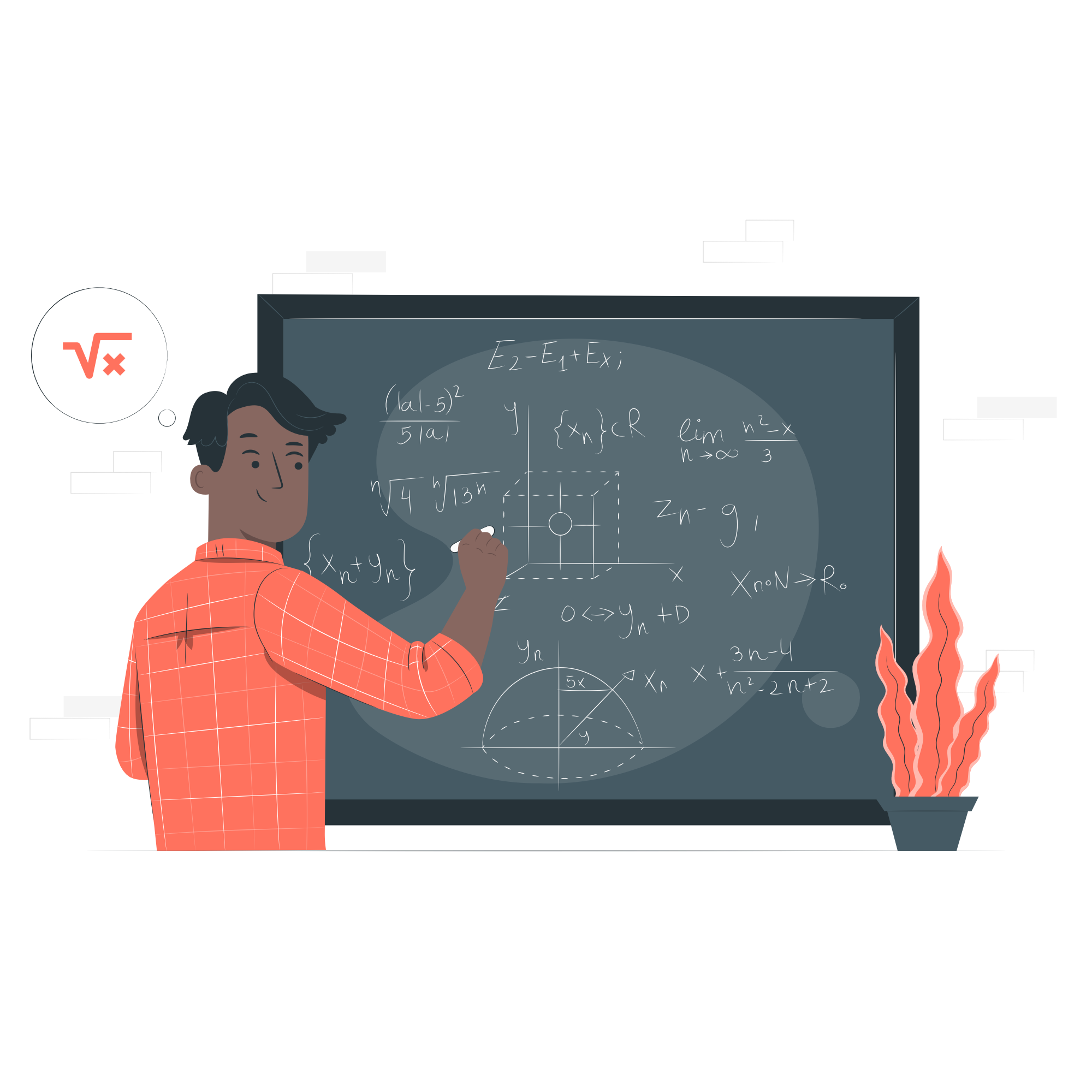 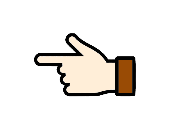 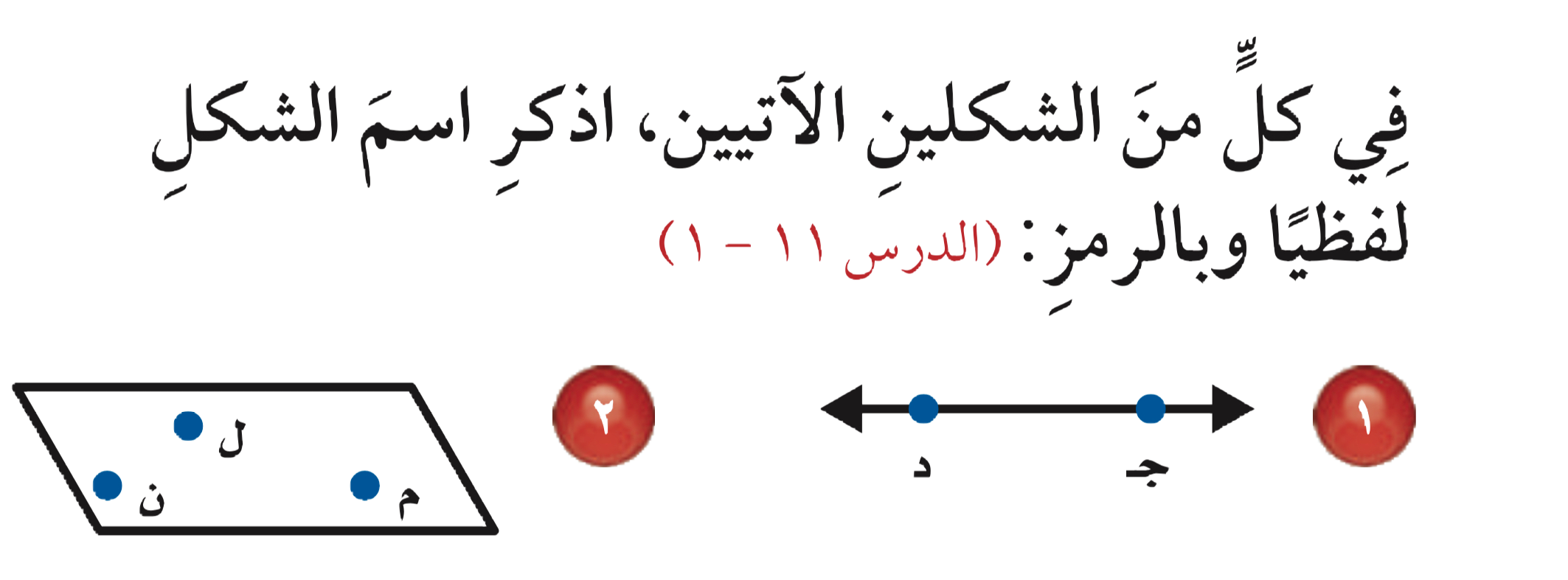 مستقيم  ، ج د
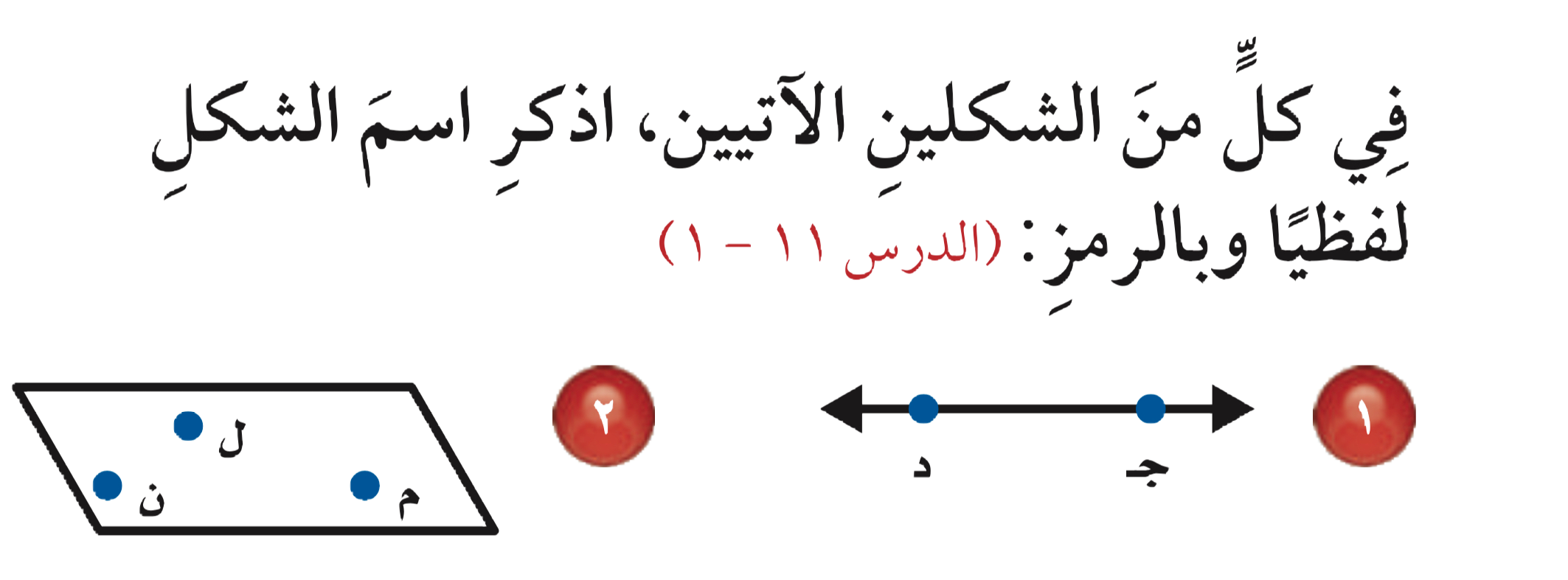 مستوى  ،  ل م ن
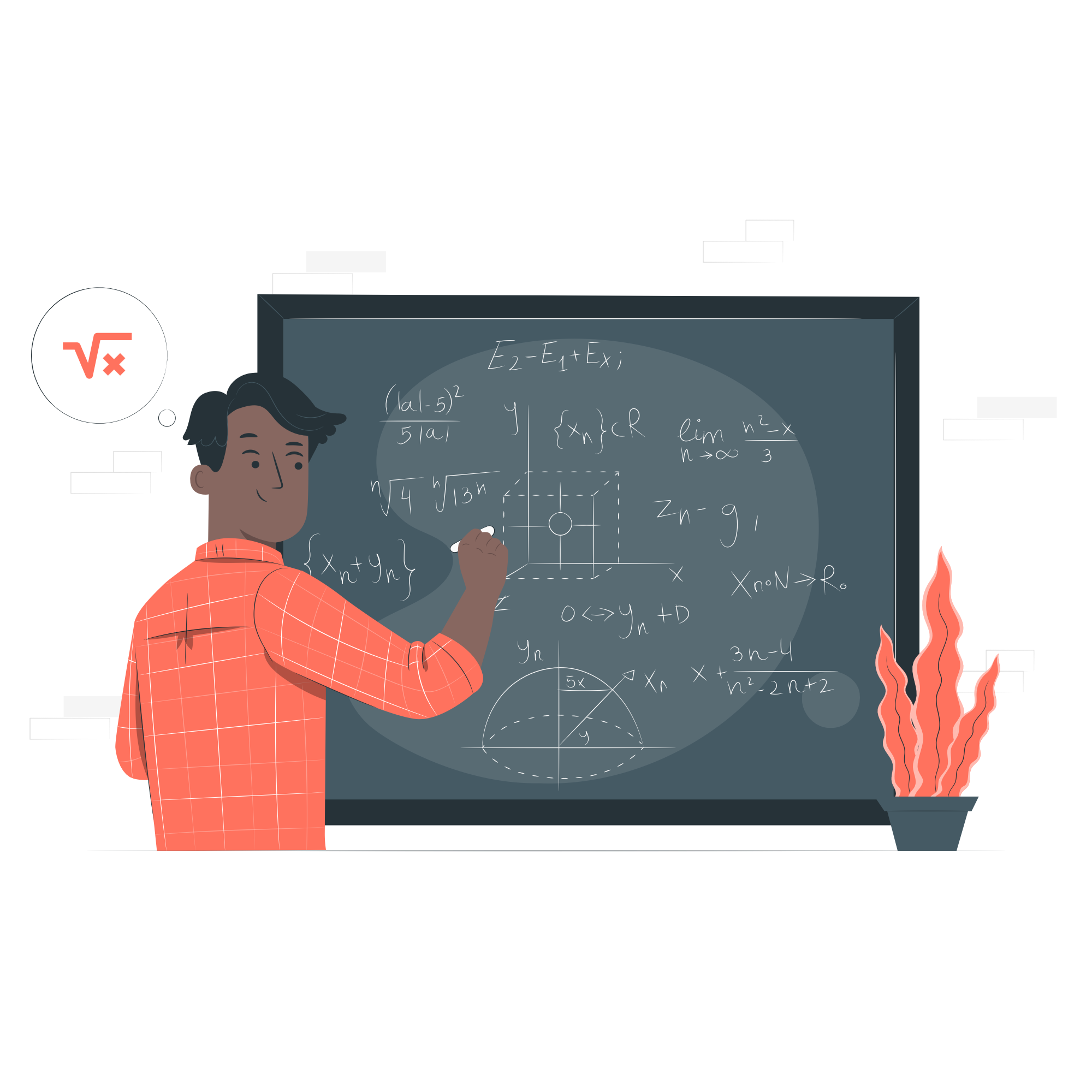 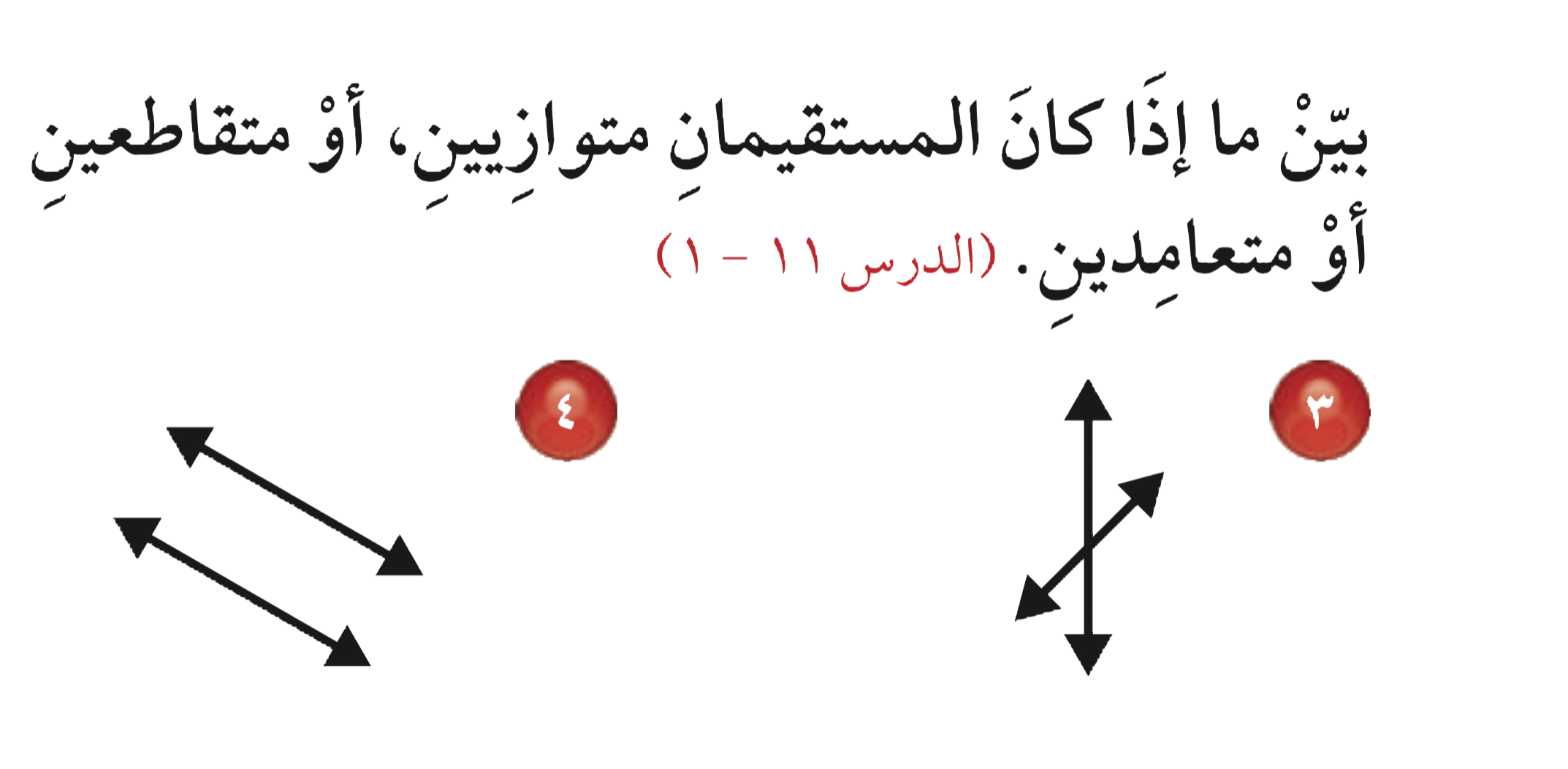 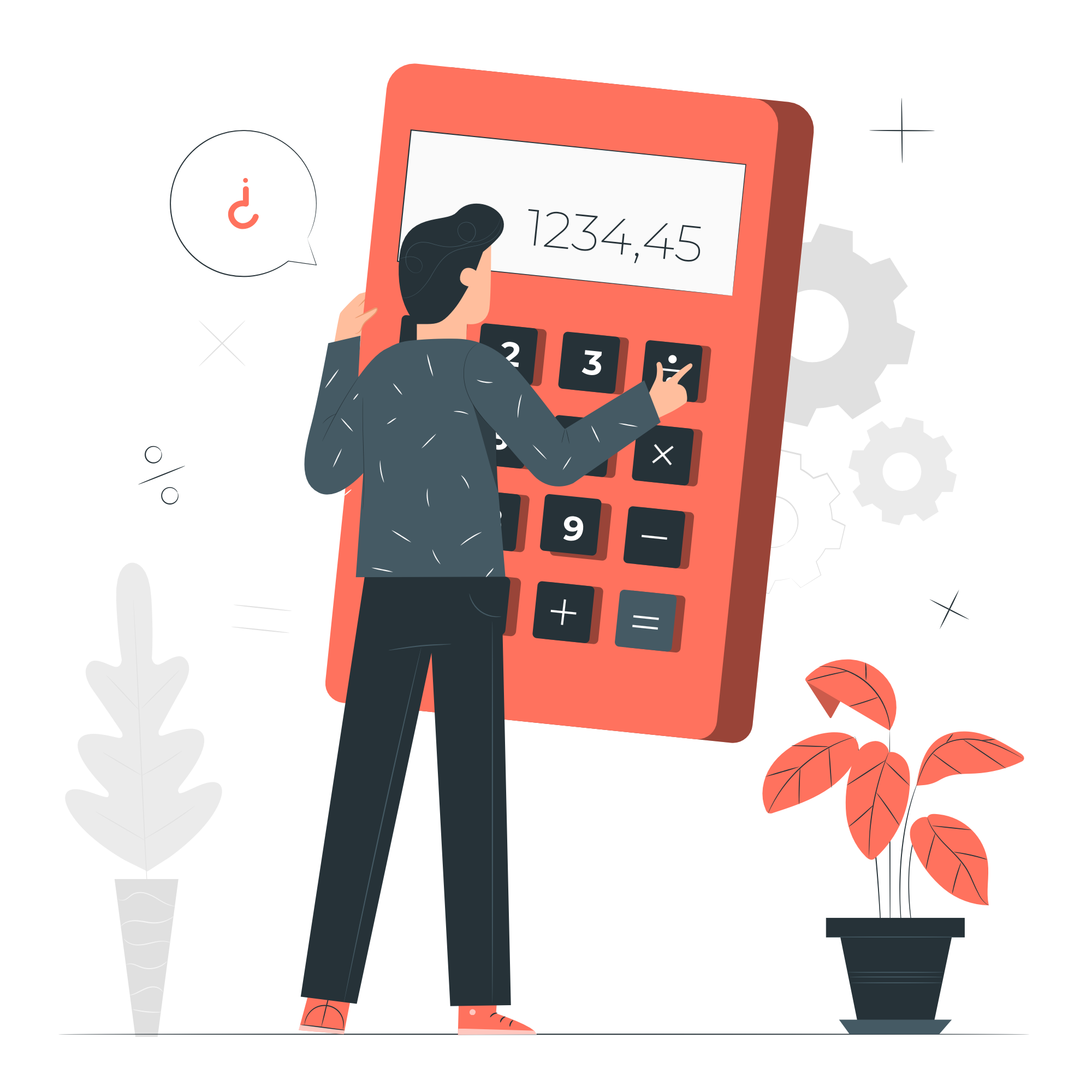 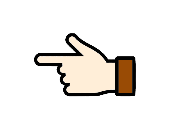 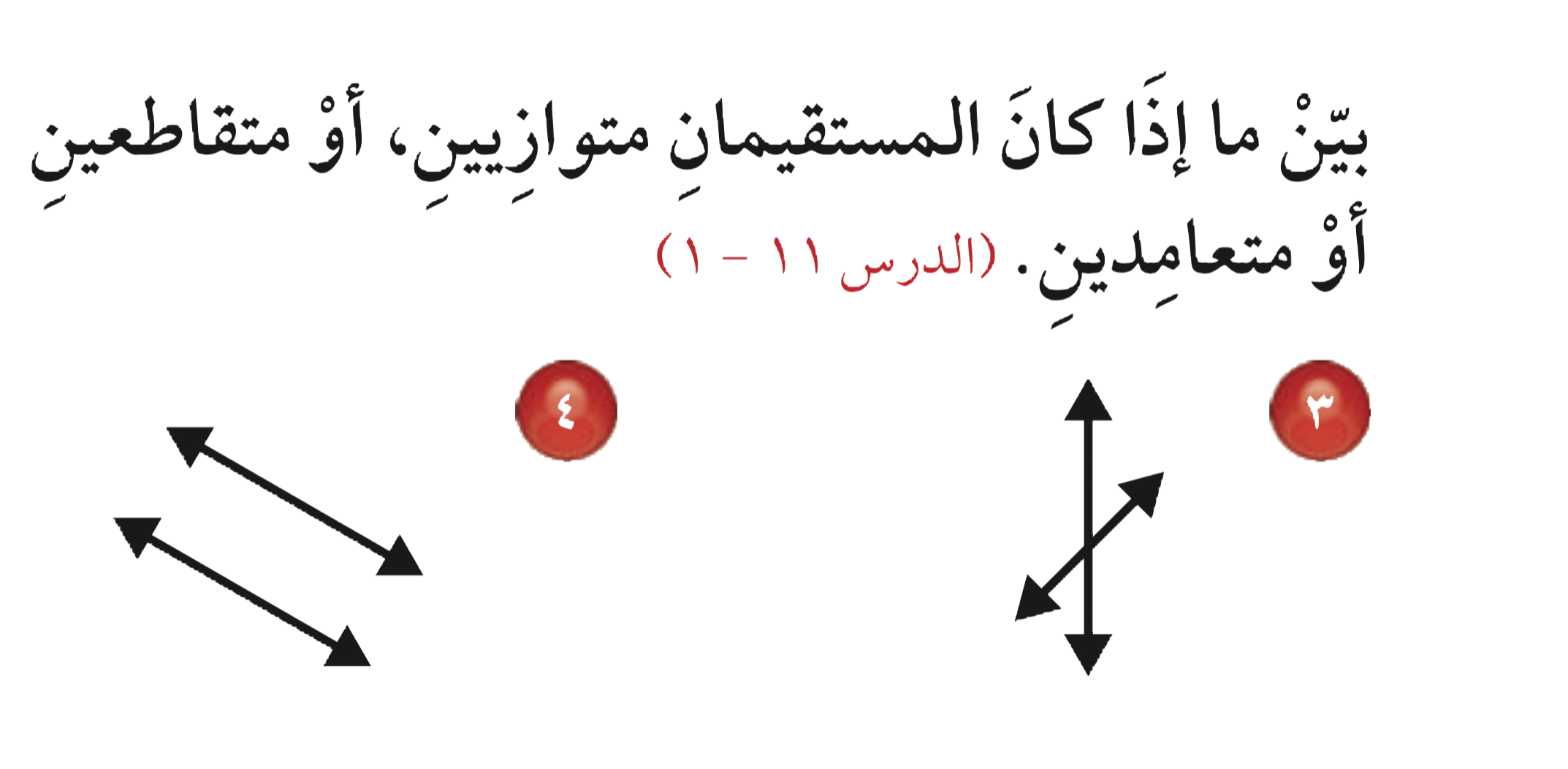 متوازيان
متقاطعان
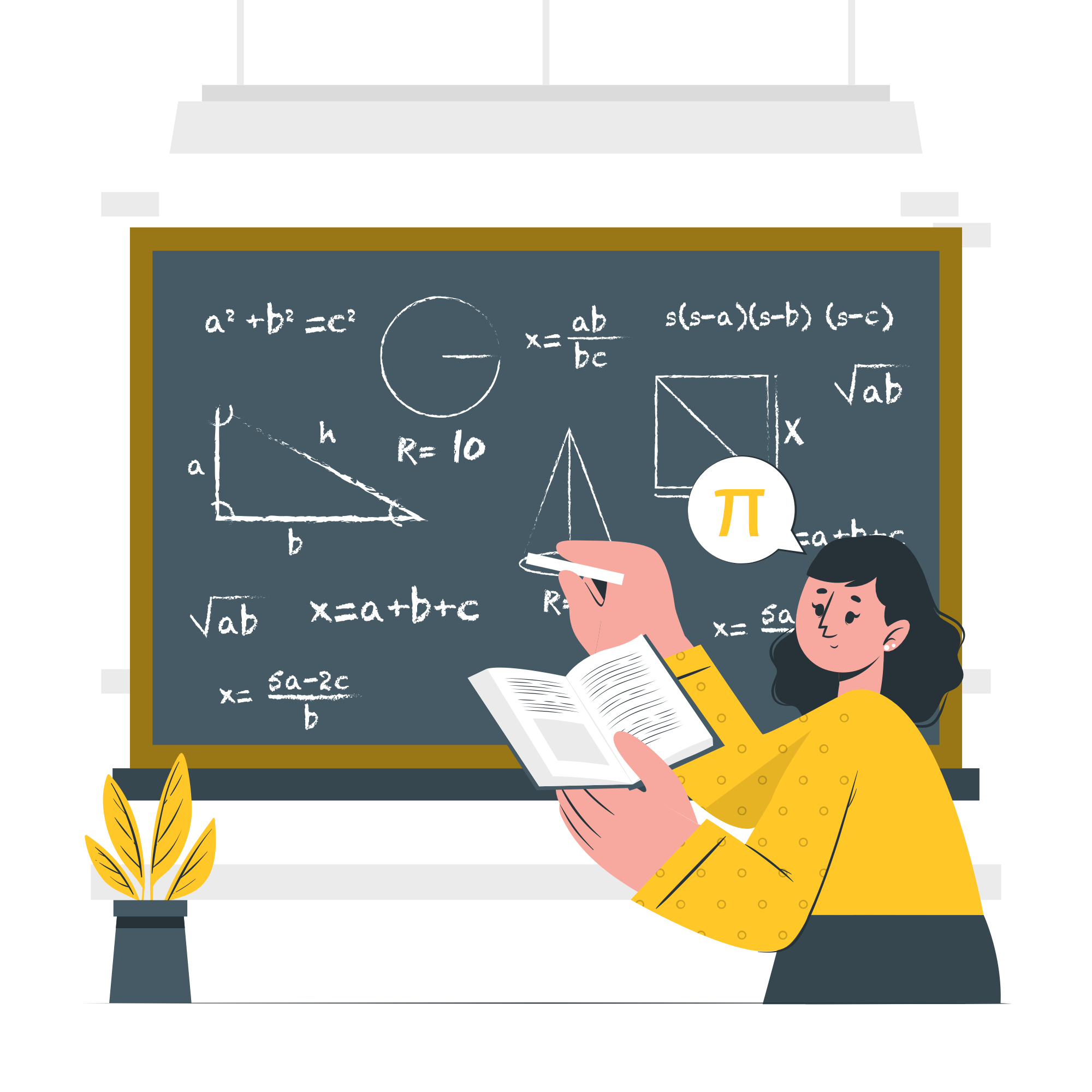 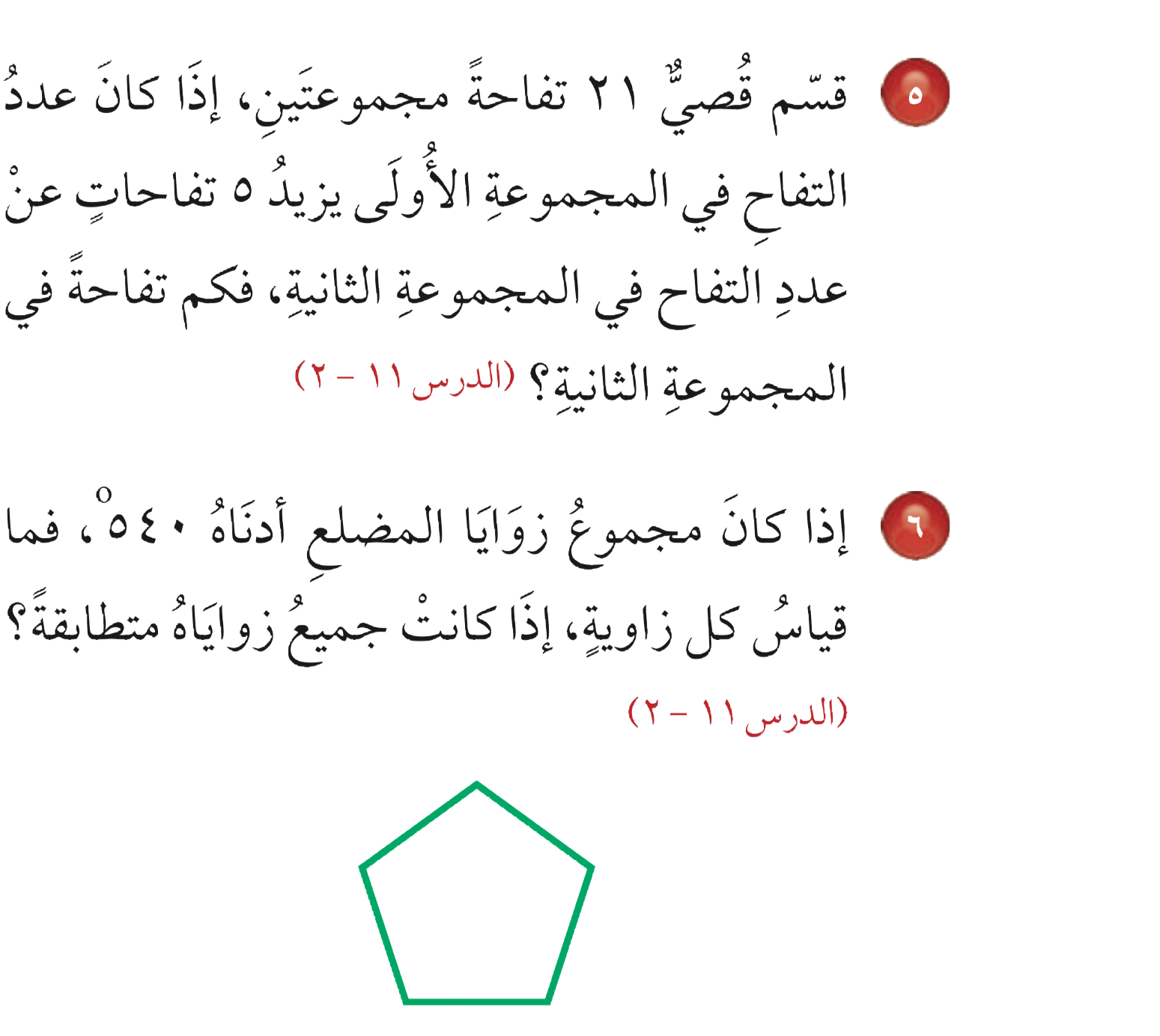 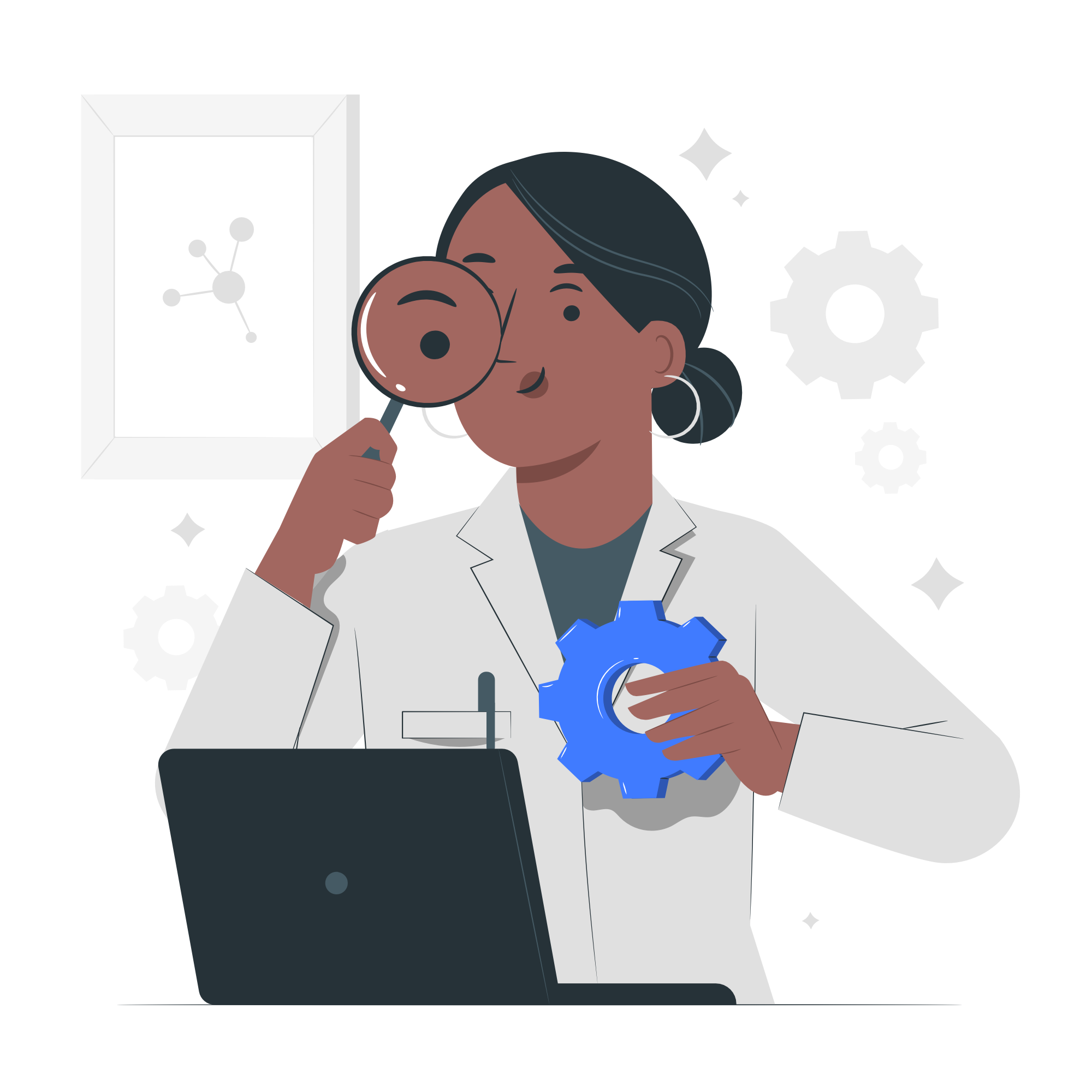 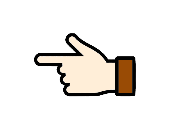 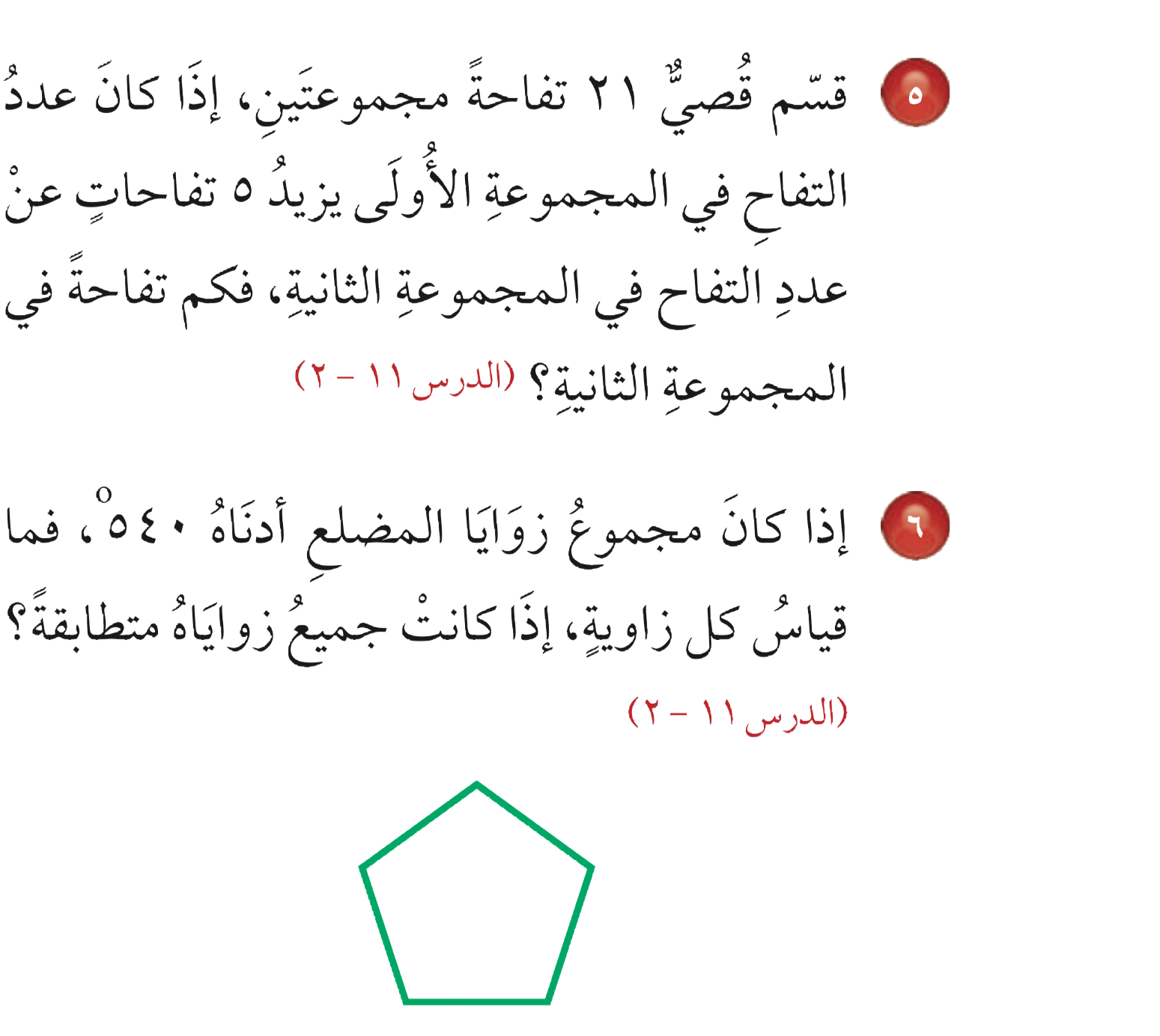 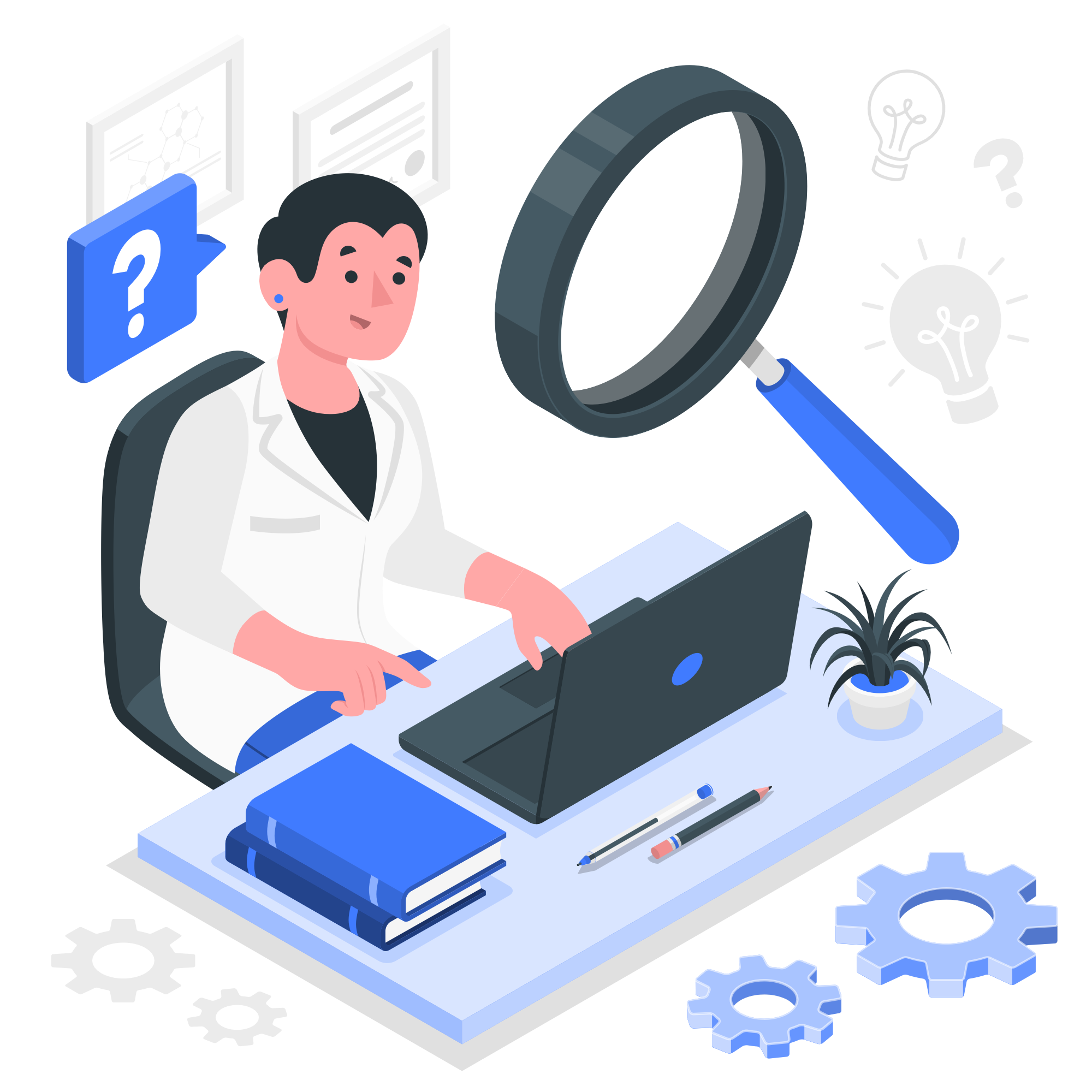 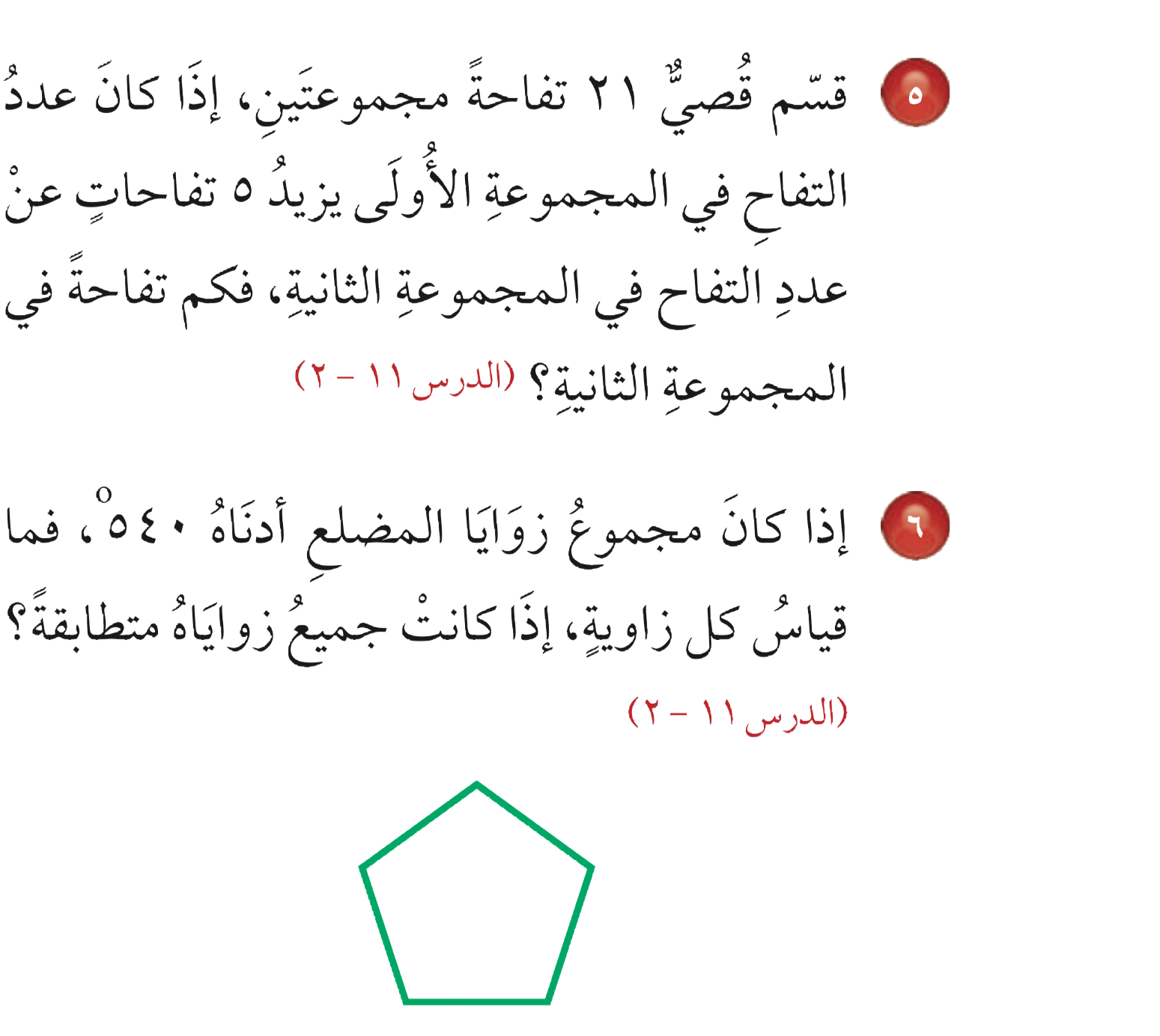 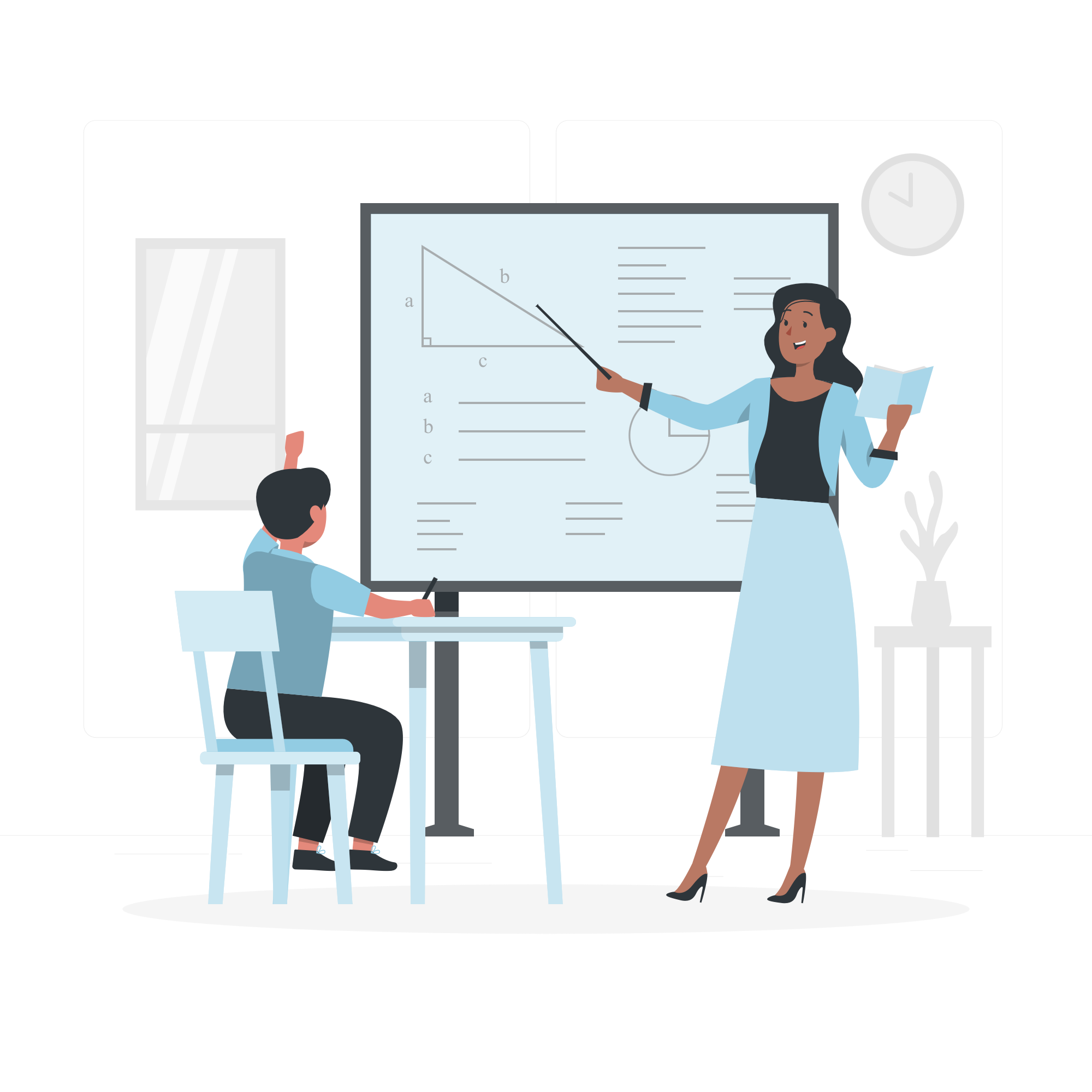 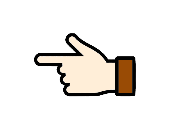 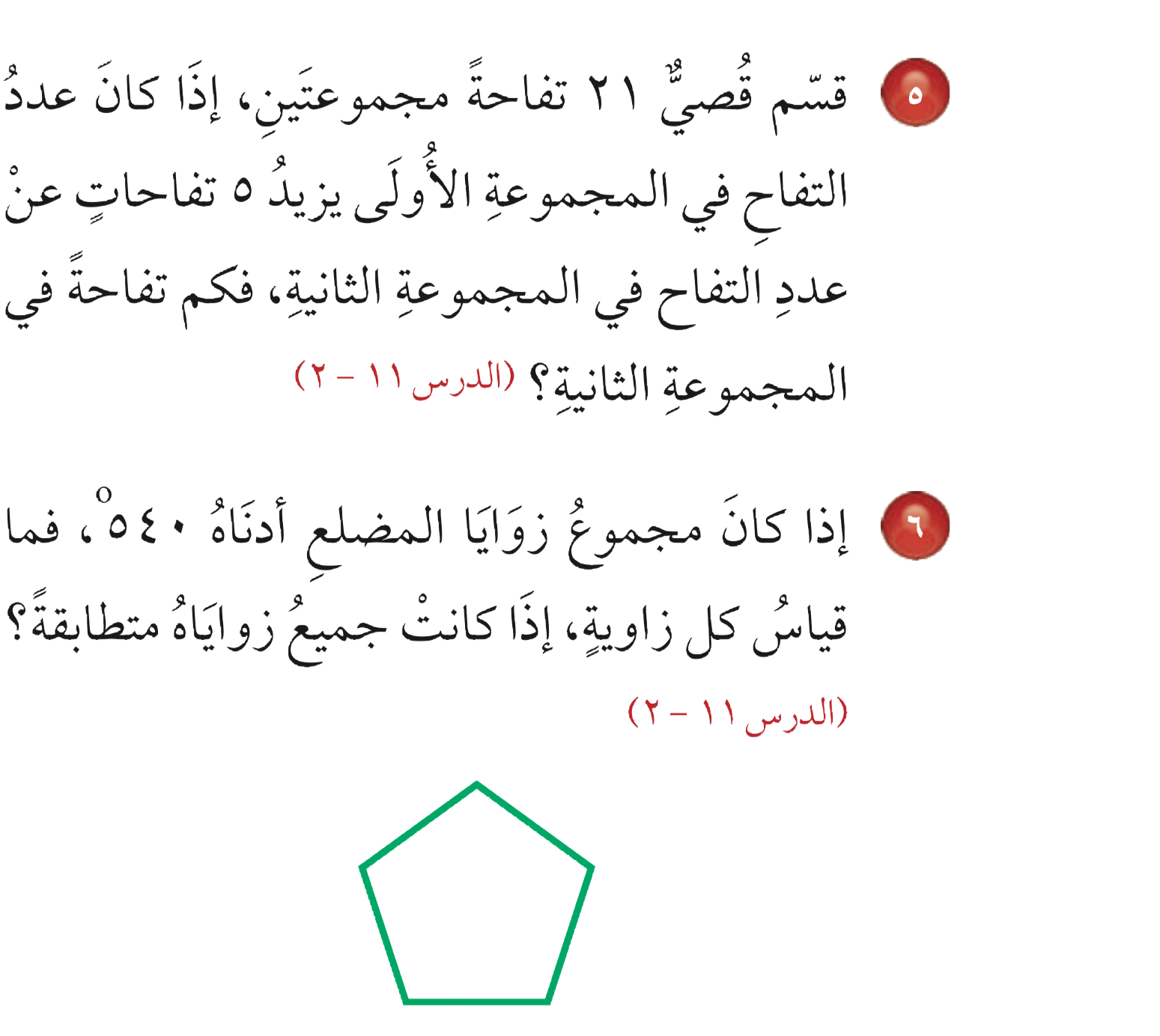 °
٥٤٠ ÷ ٥ = ١٠٨
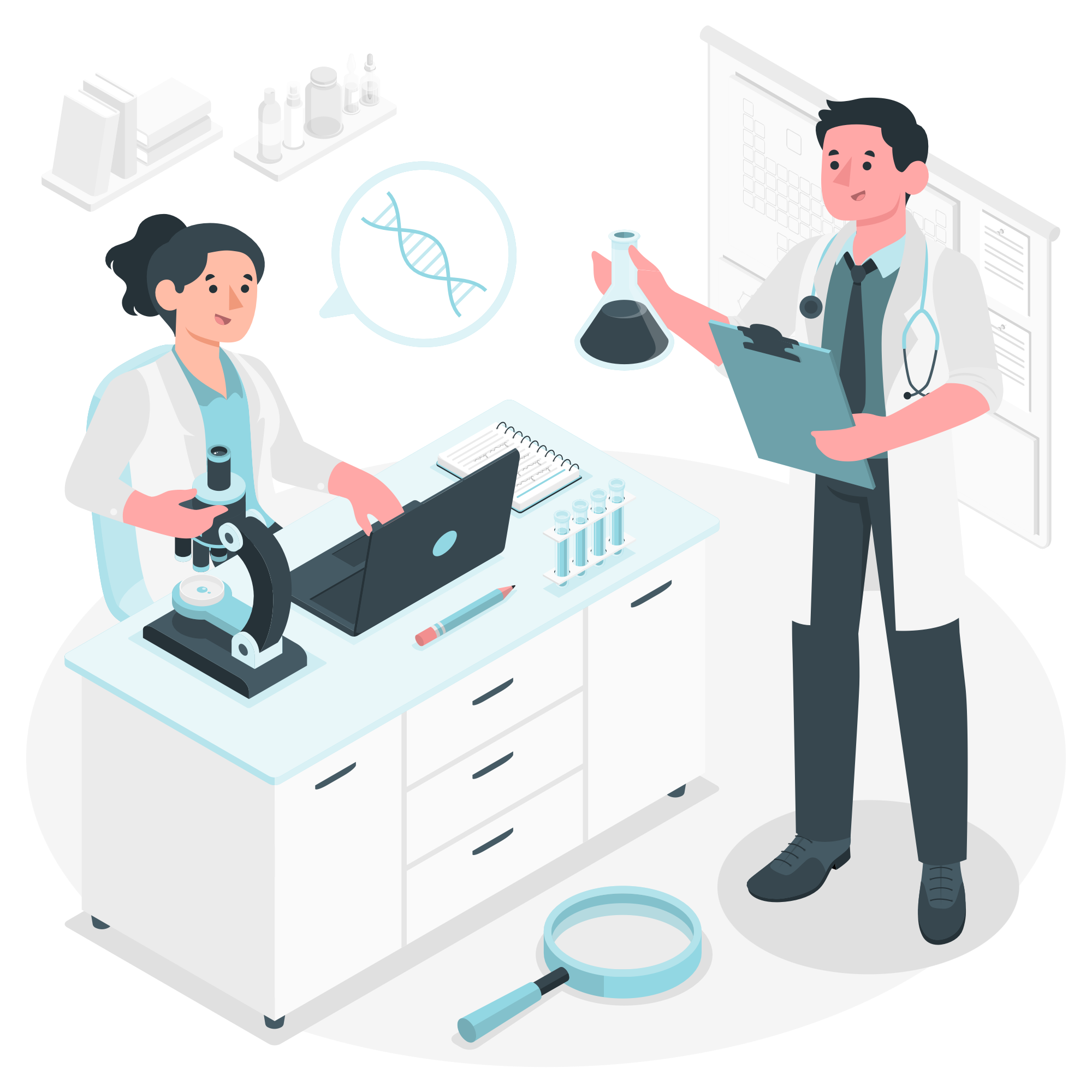 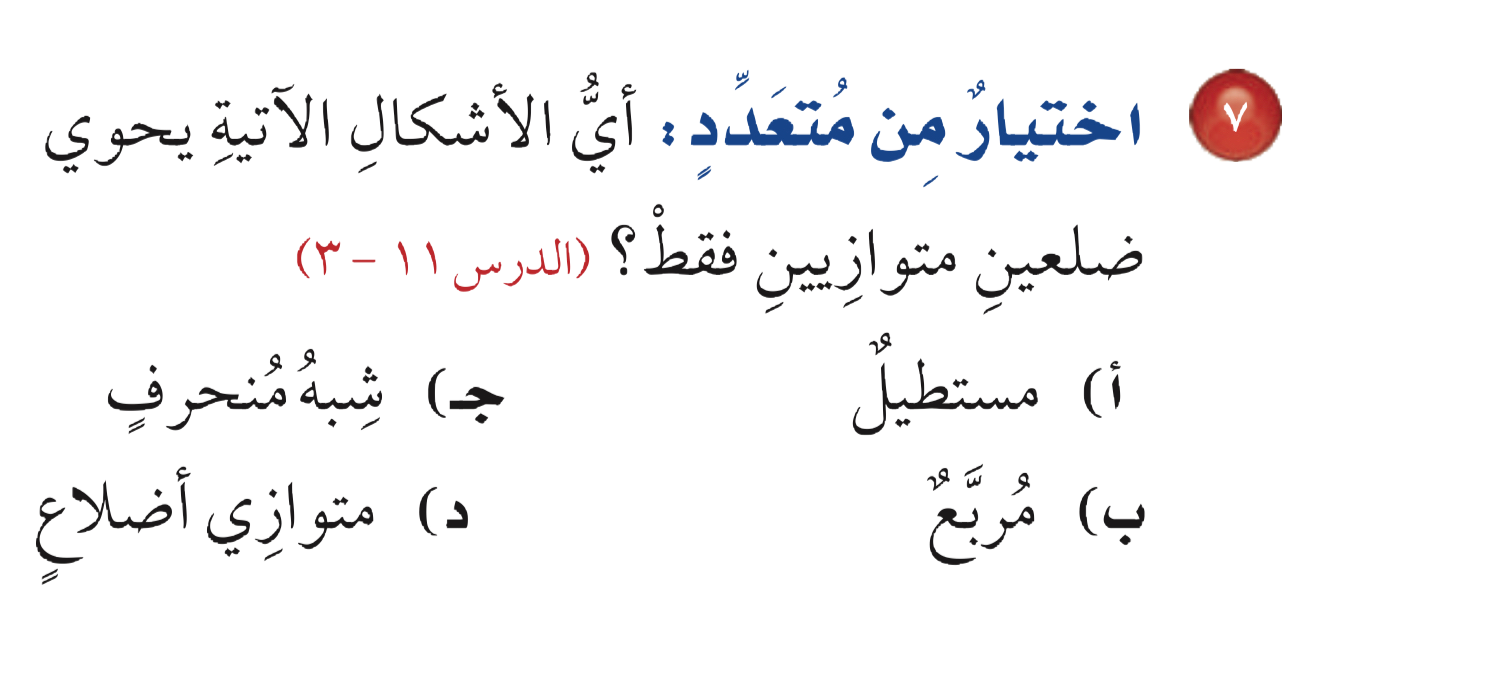 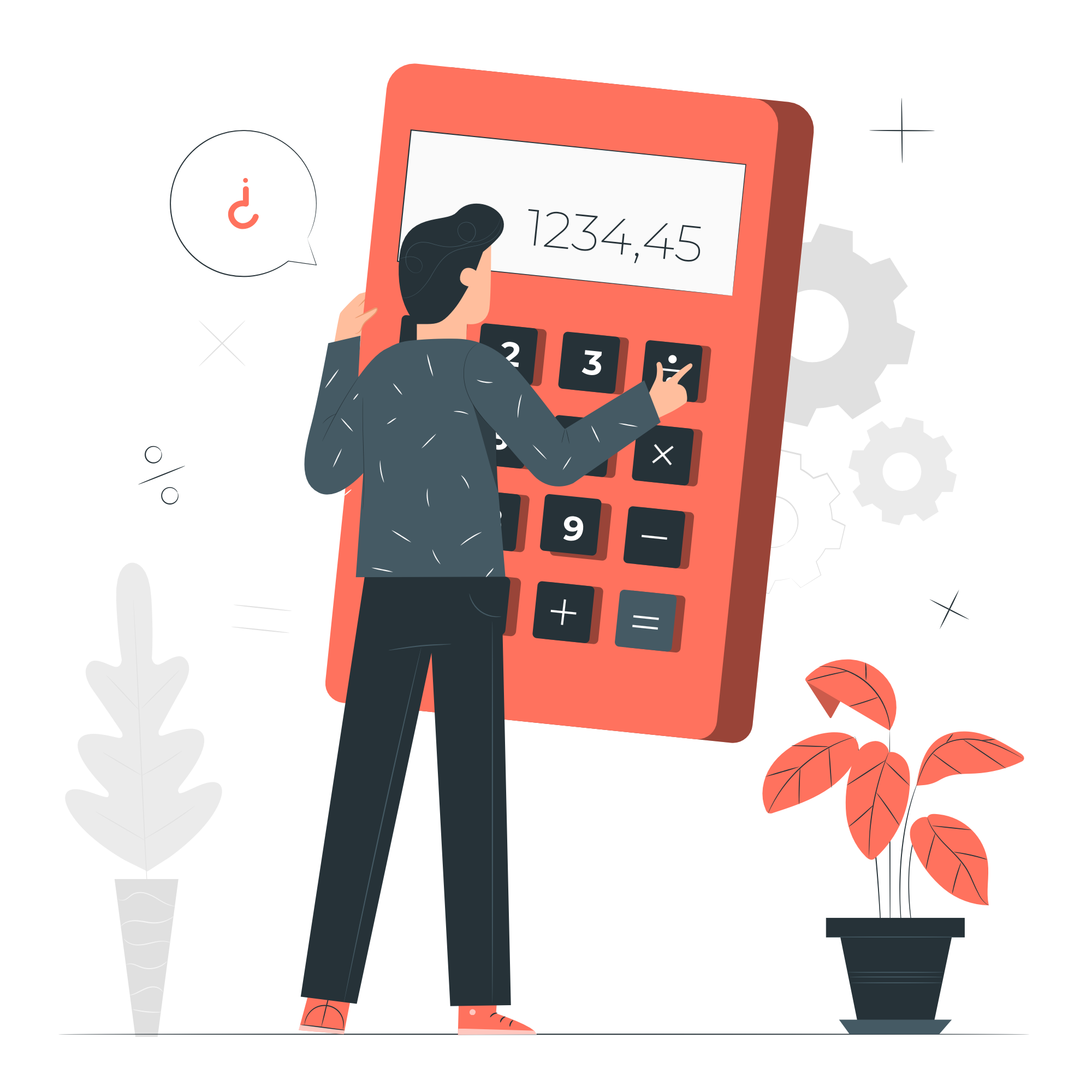 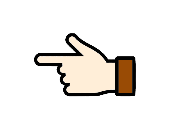 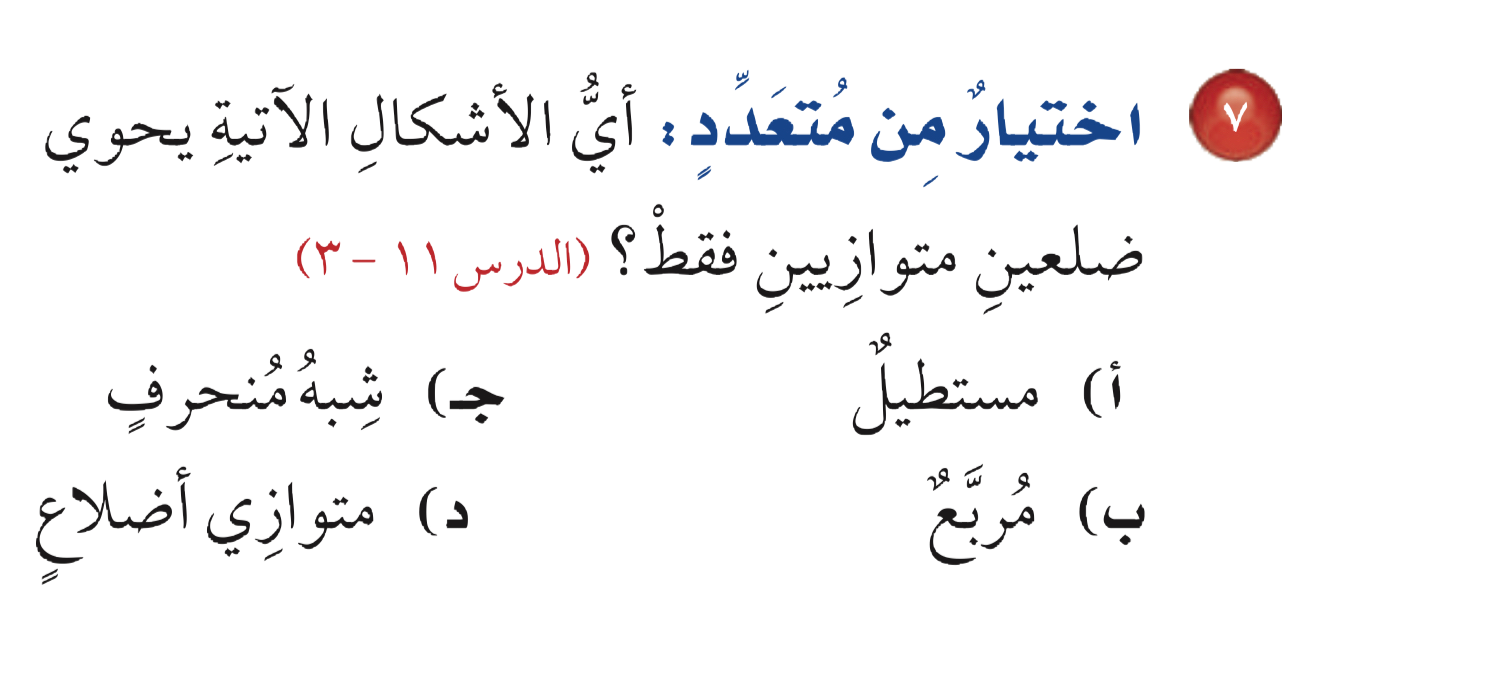 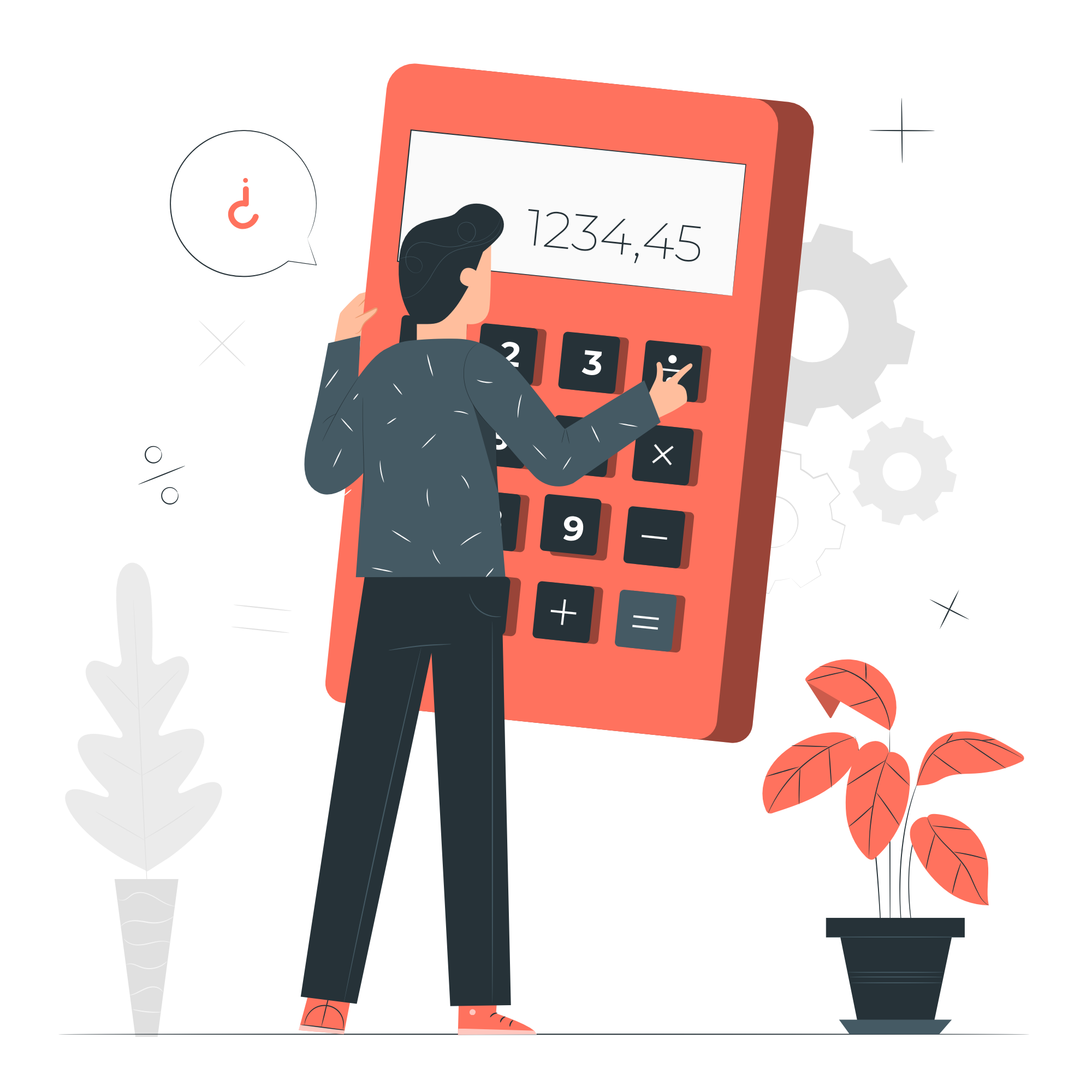 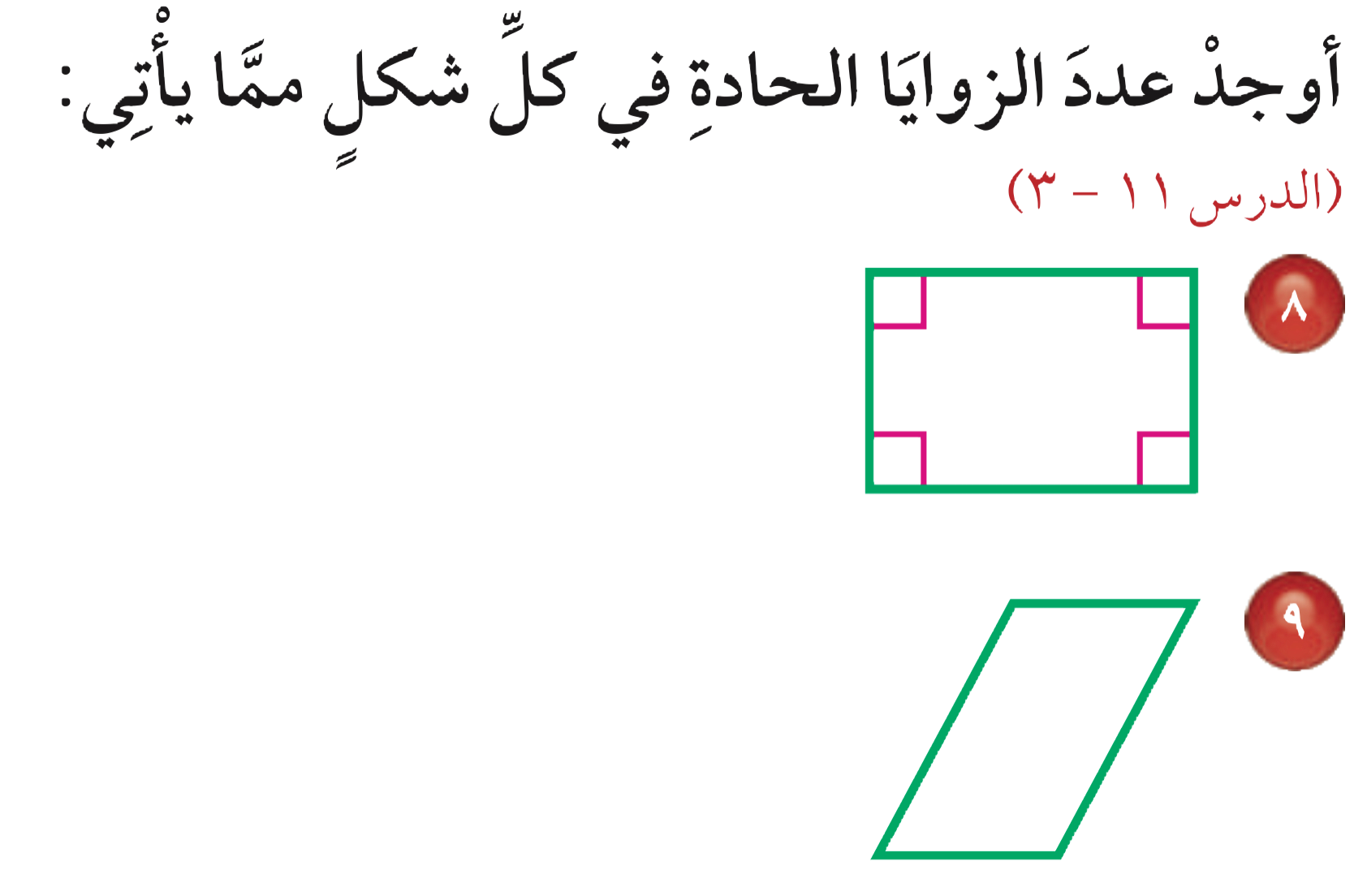 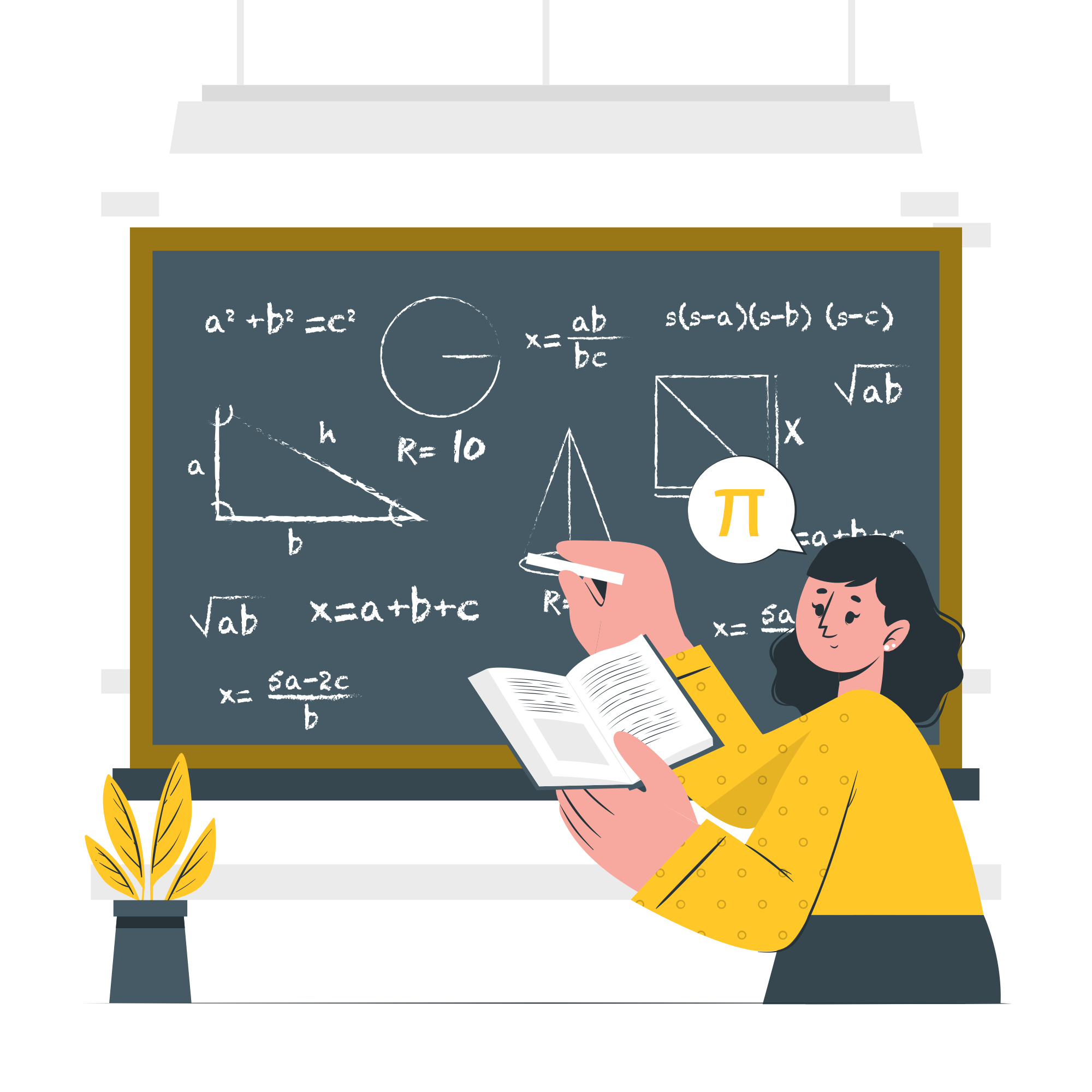 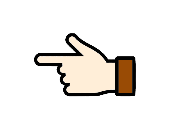 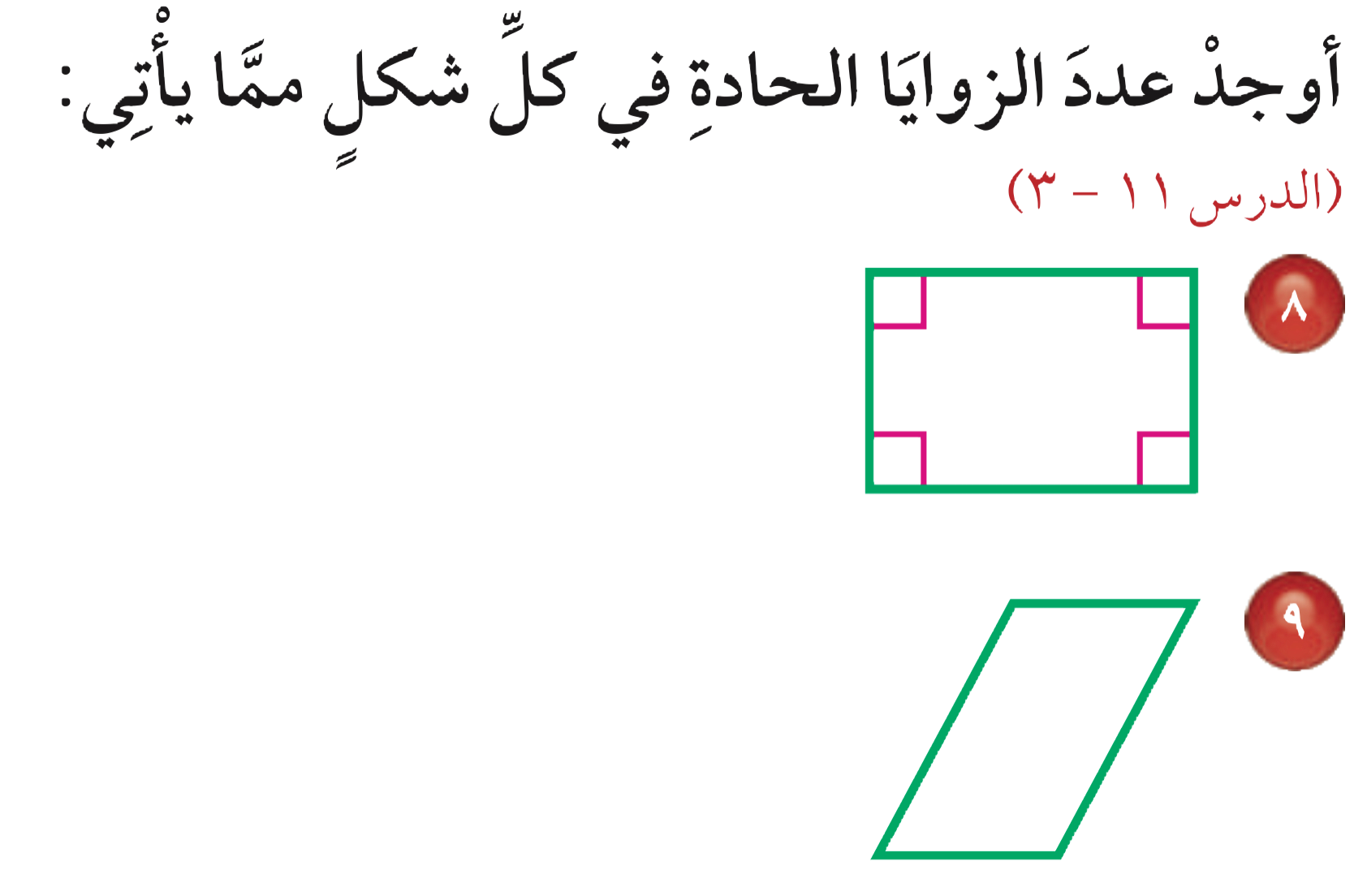 صفر
٢
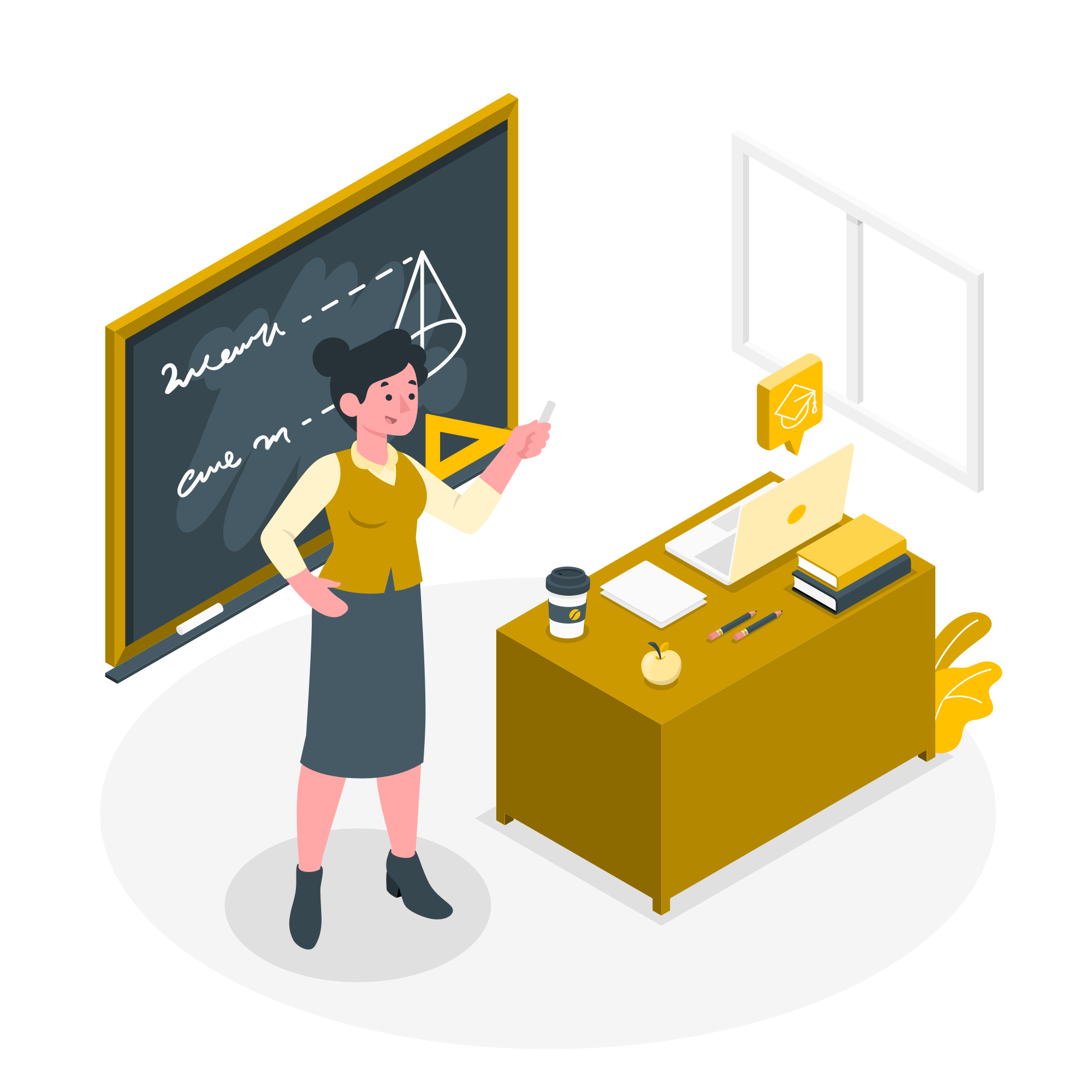 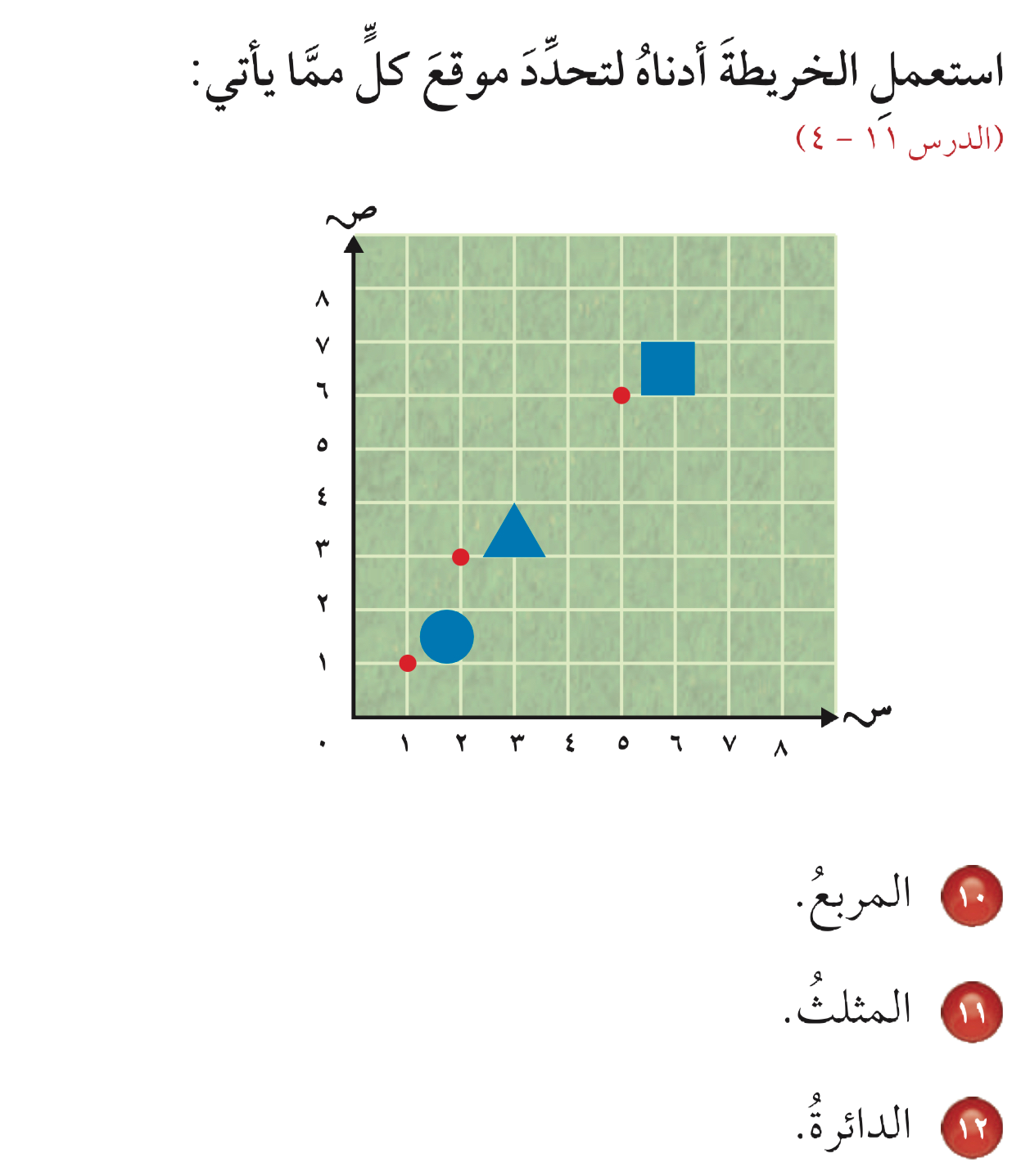 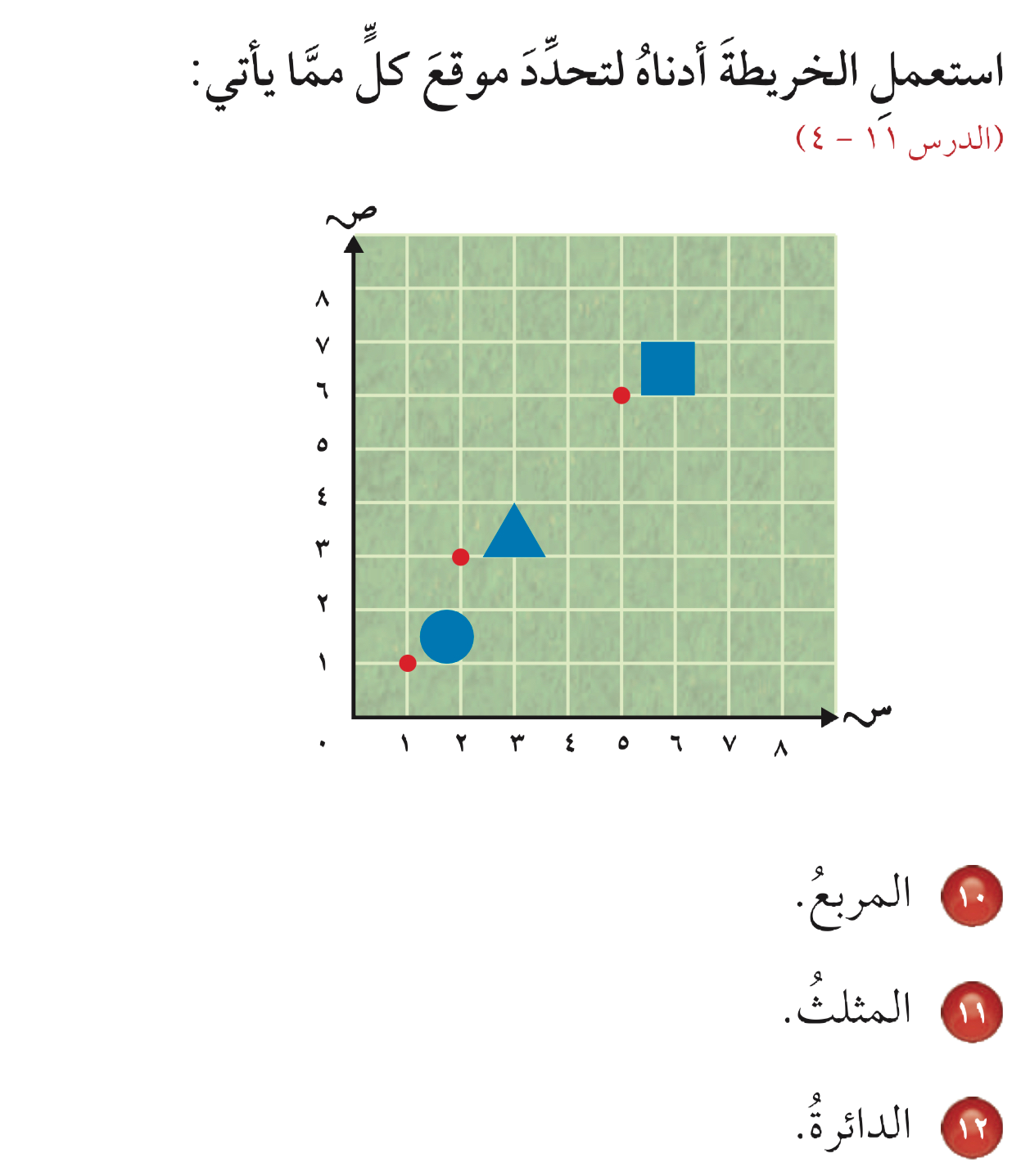 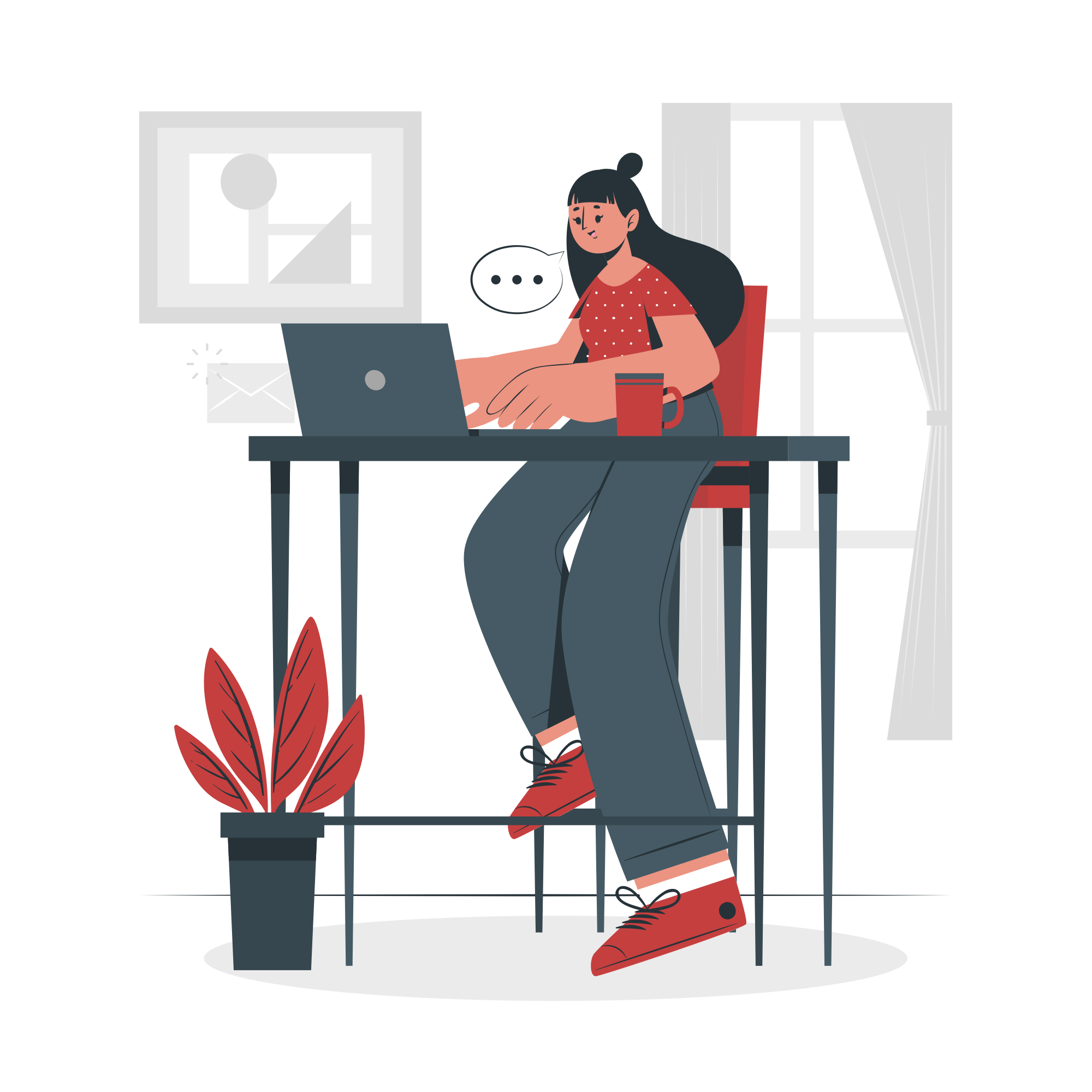 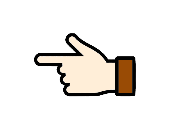 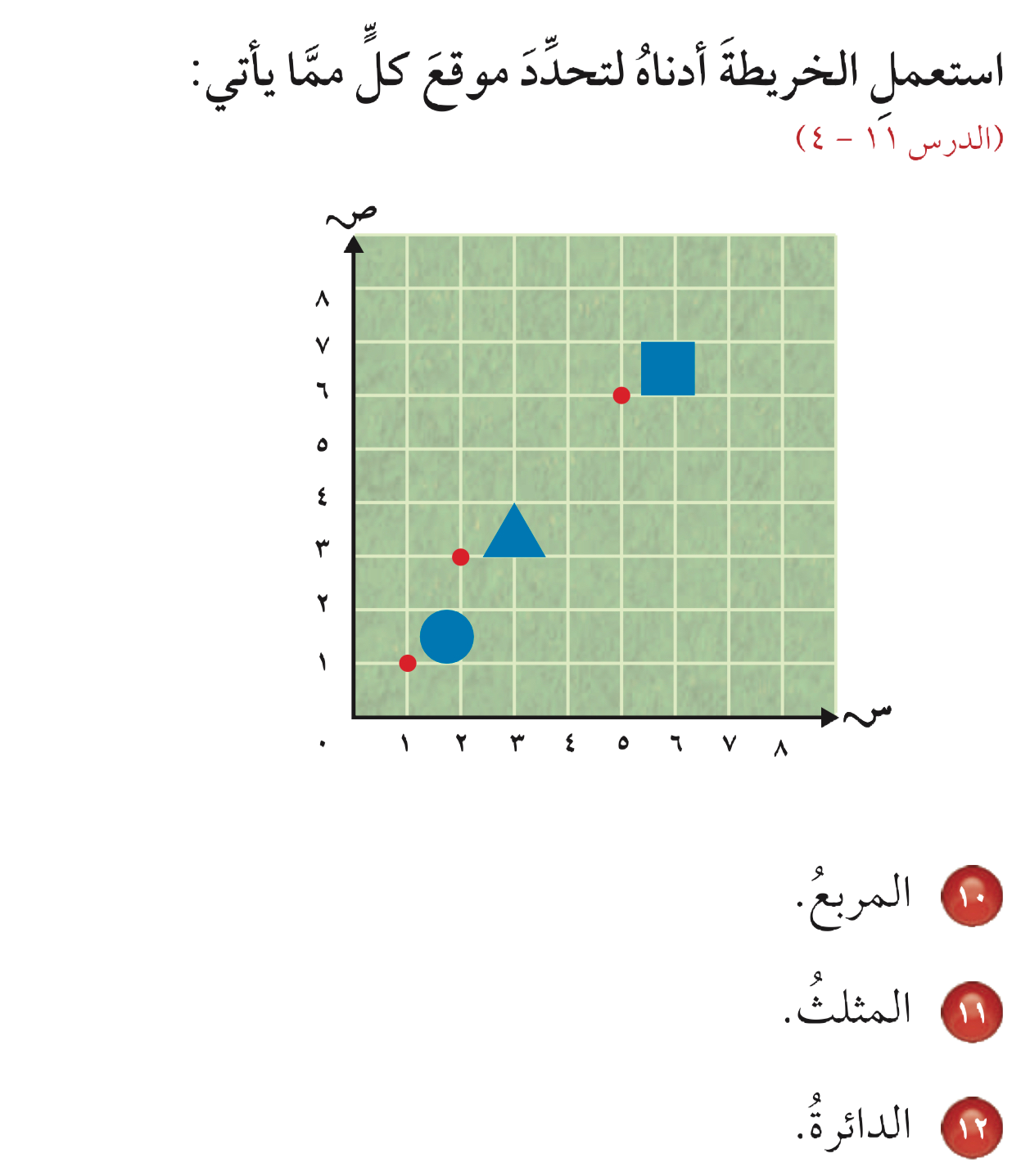 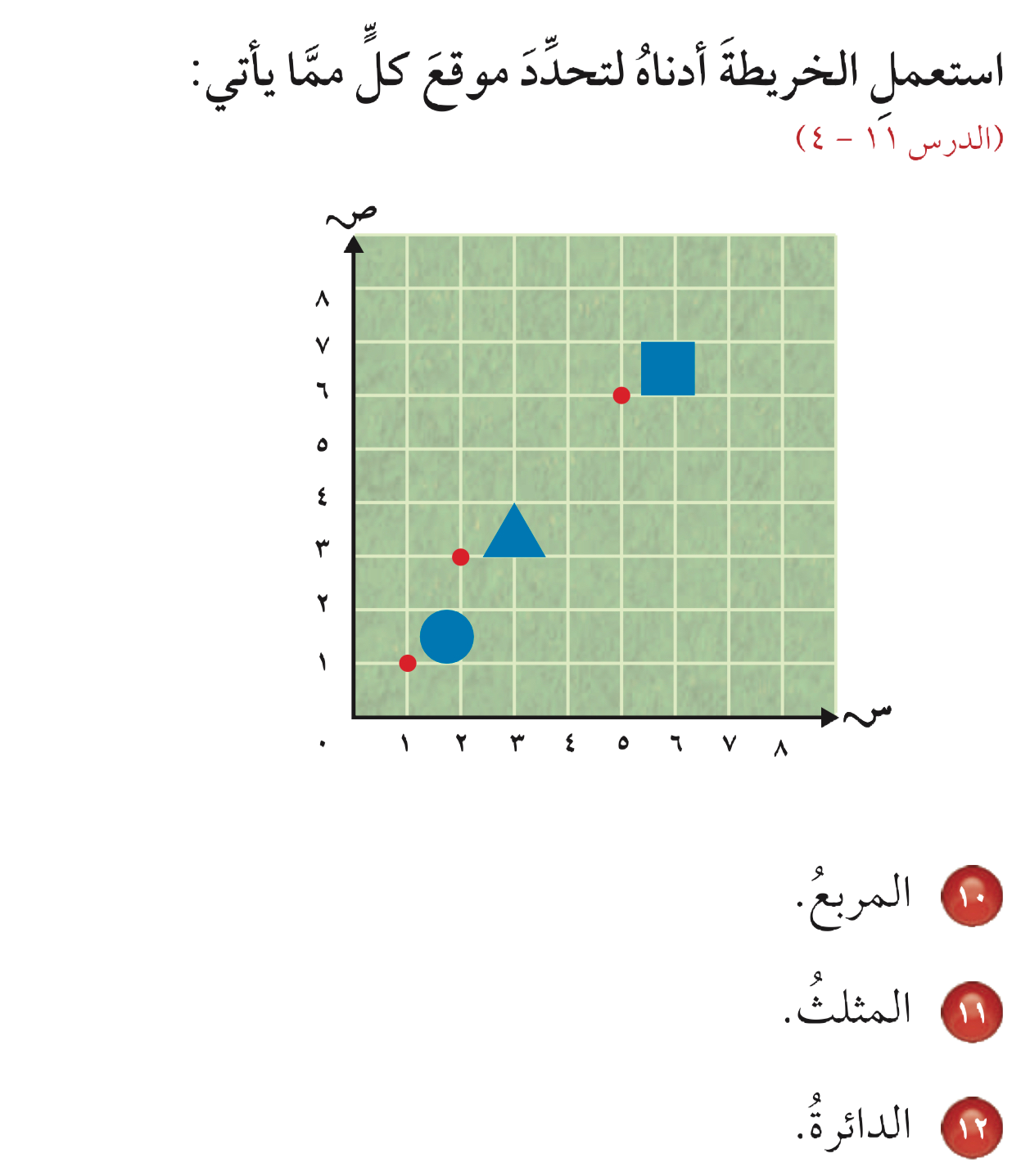 ( ٥ ، ٦ )
( ٢ ، ٣ )
( ١ ، ١ )
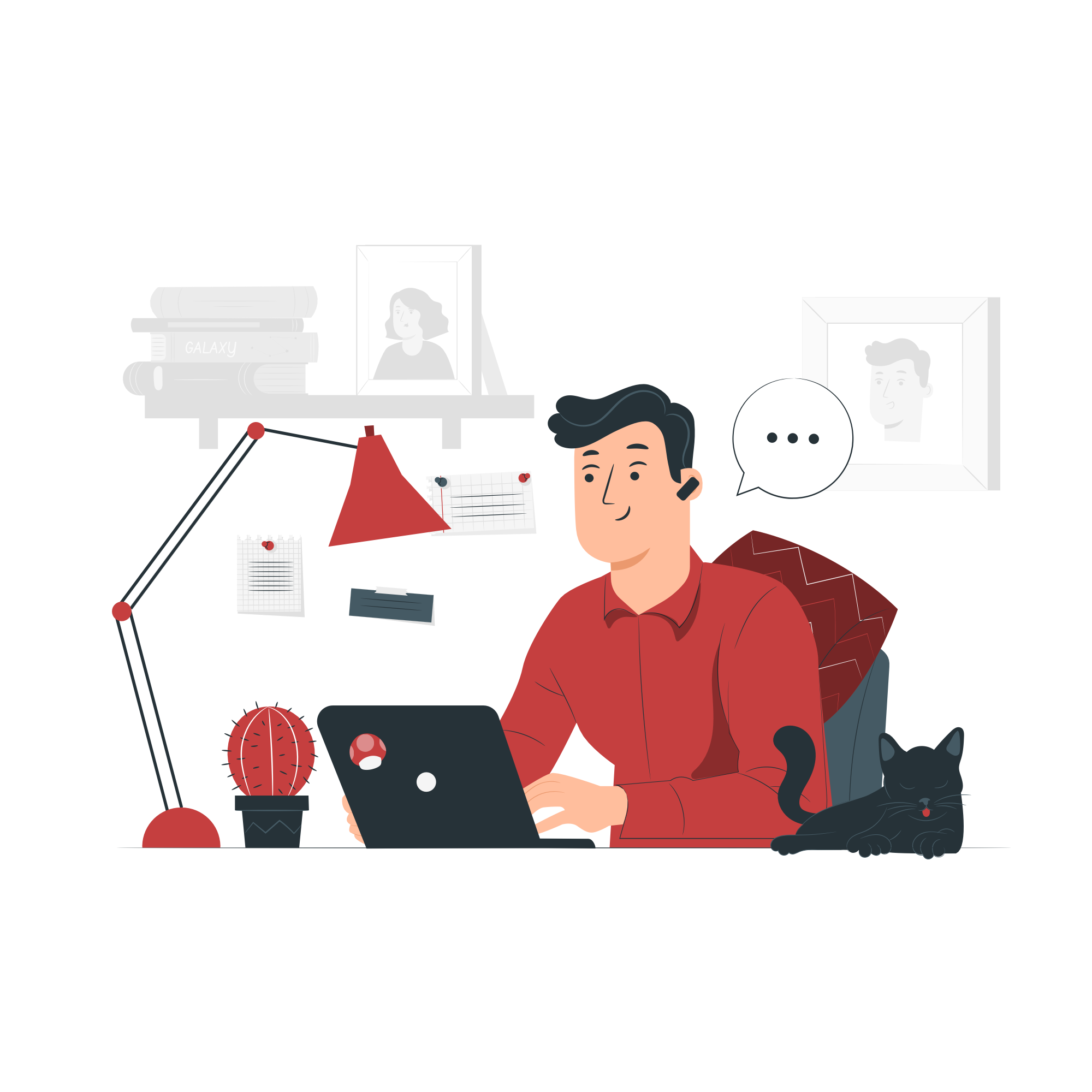 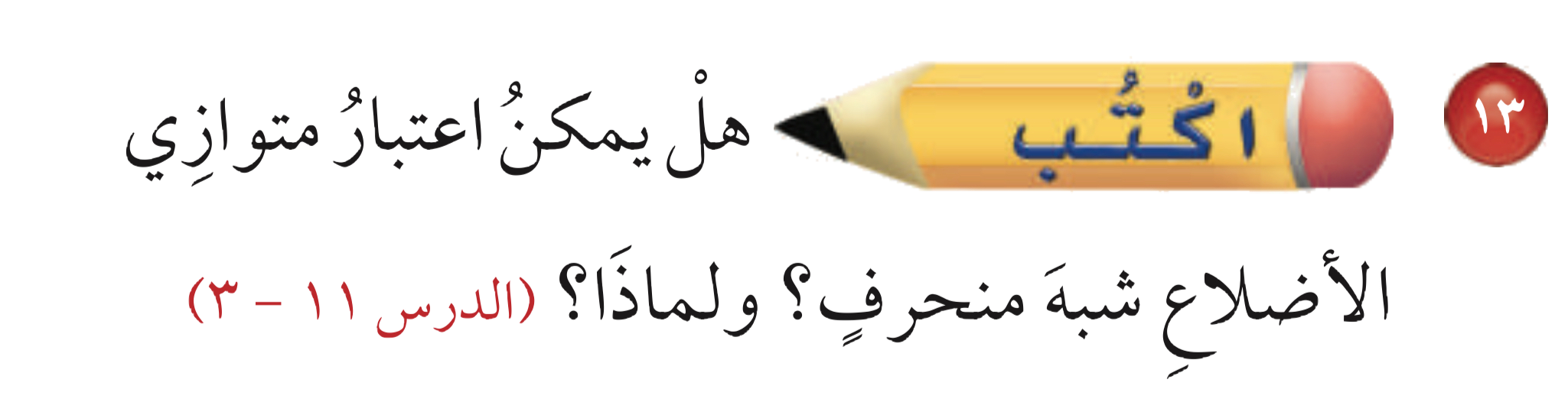 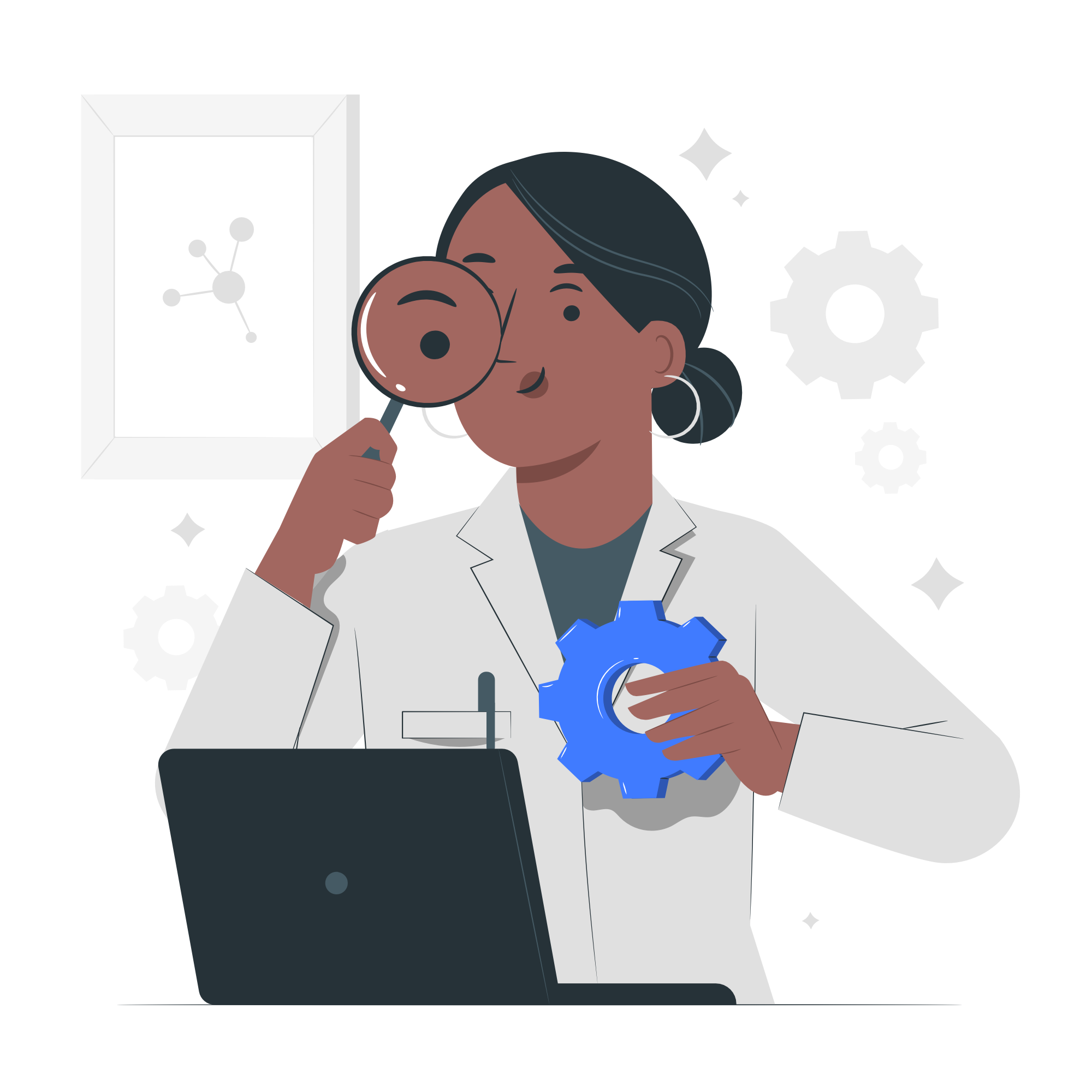 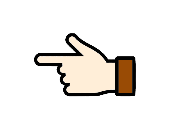 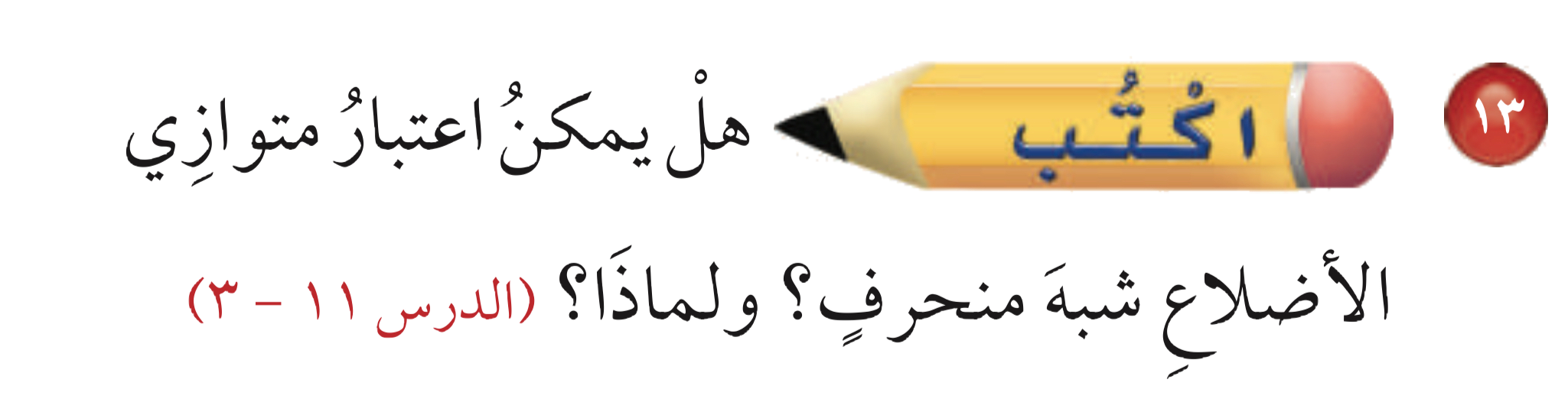 لا
 لأن شبه المنحرف فيه ضلعان فقط متوازيان، أما متوازي الأضلاع ففيه كل ضلعين متقابلين متوازيان.
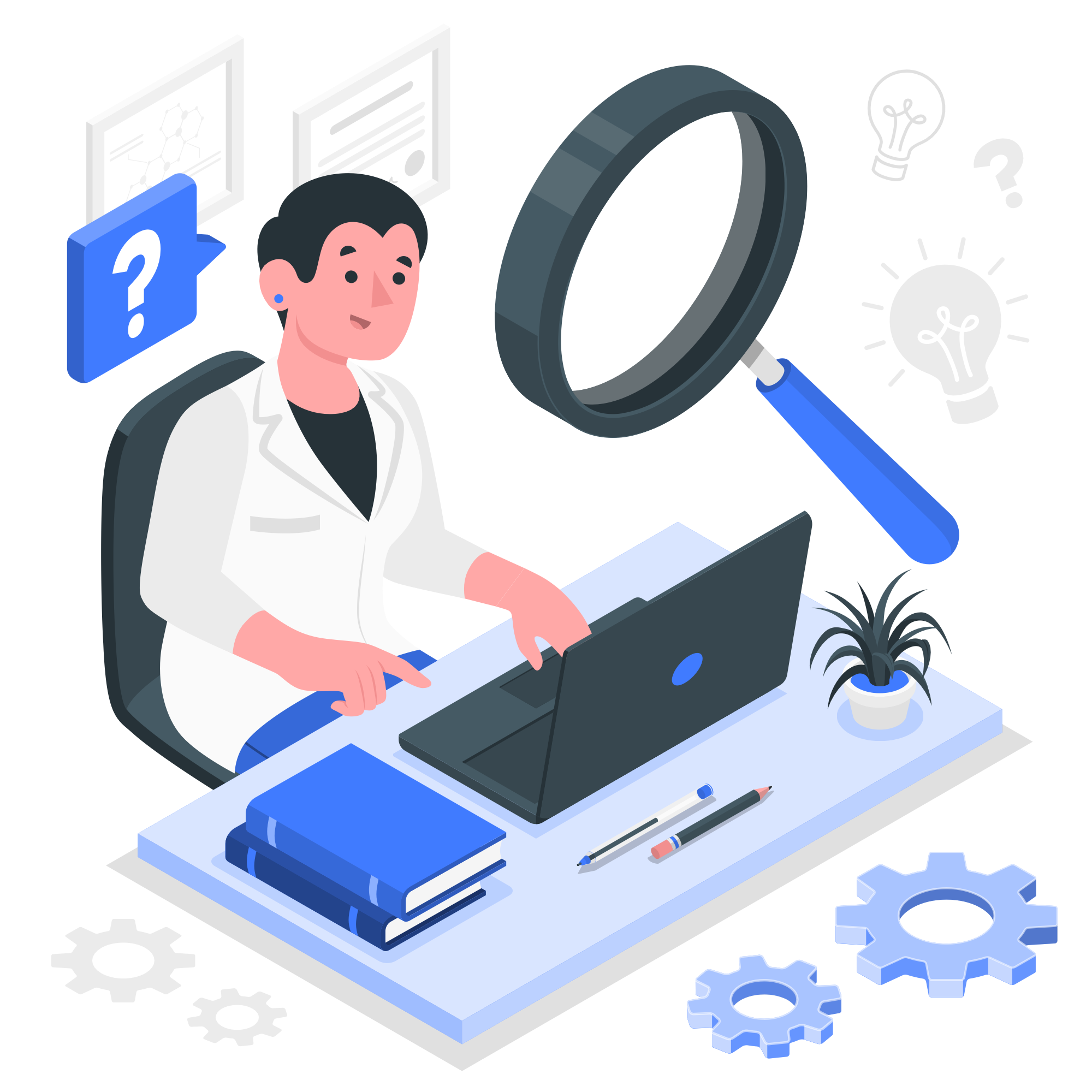